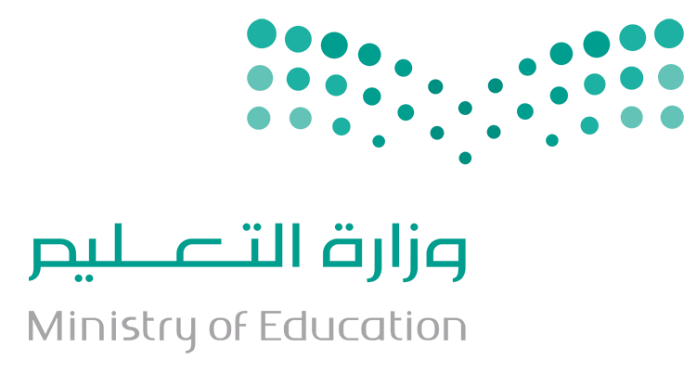 الصُلح
راجعه وأشرف عليه 
الأستاذ / عبدالرحمن الشراري.
http://t.me/abd_fegh_1
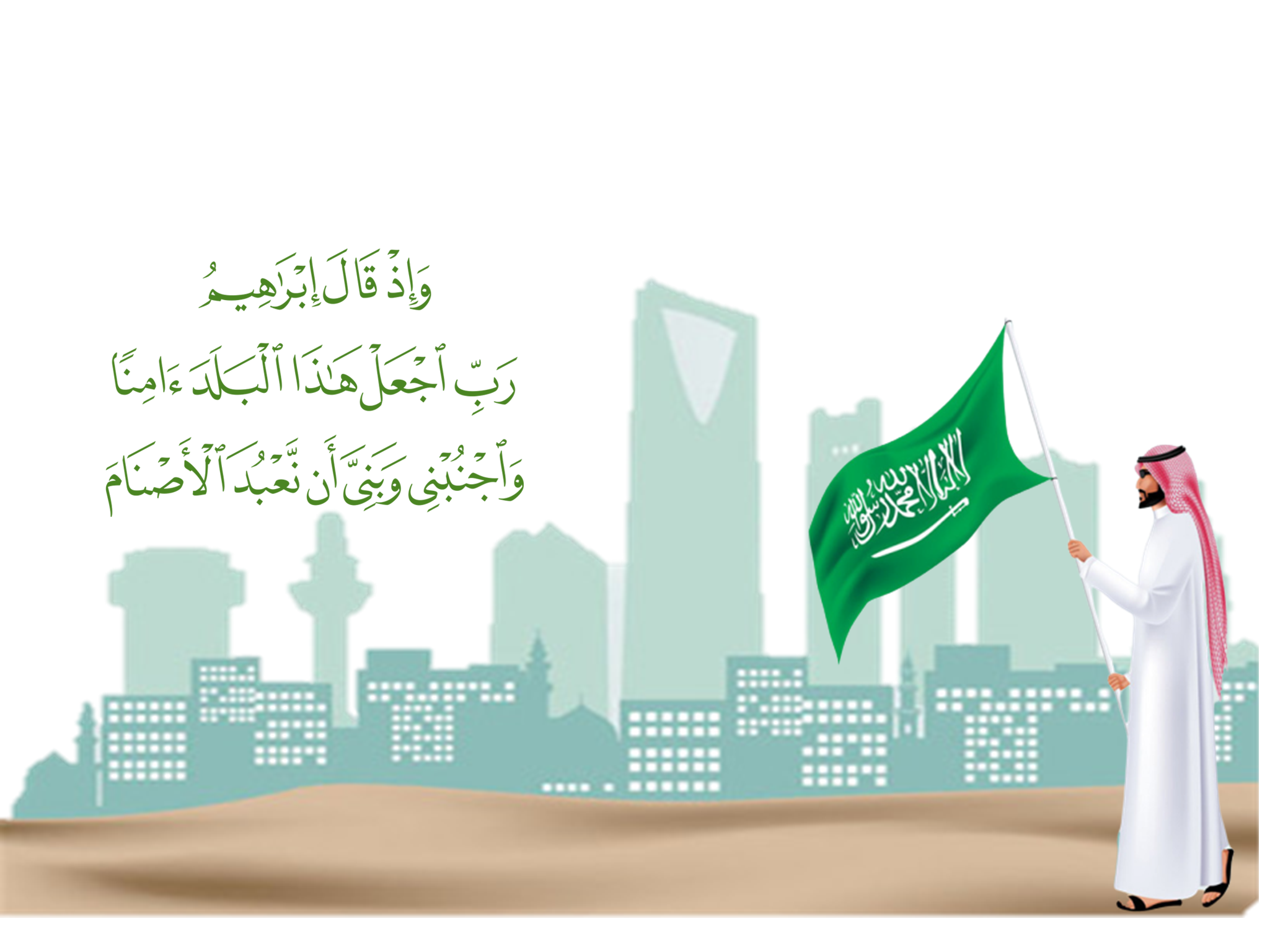 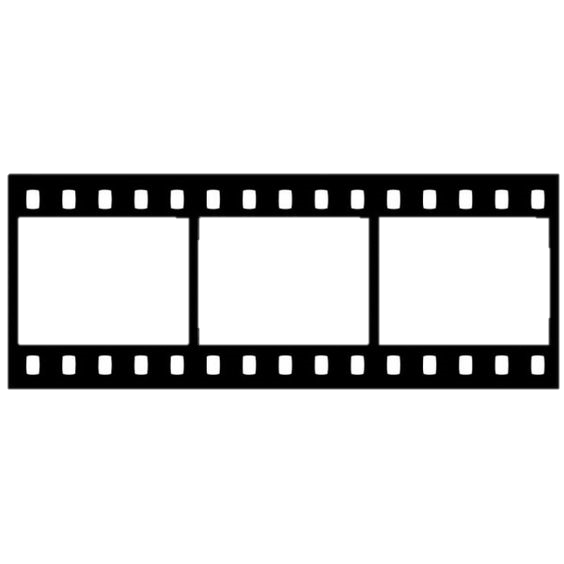 بالتعاون مع مجموعتك تذكر/ي أهم النقاط الرئيسية في الدرس السابق!
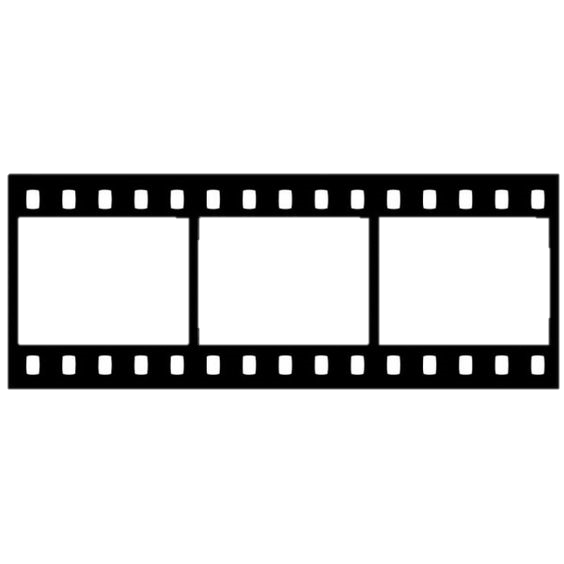 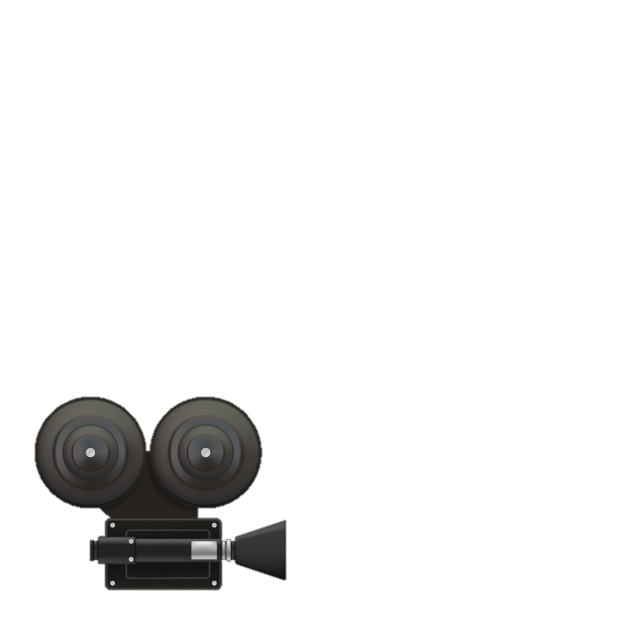 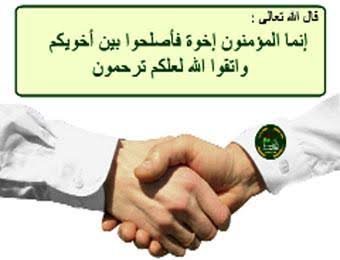 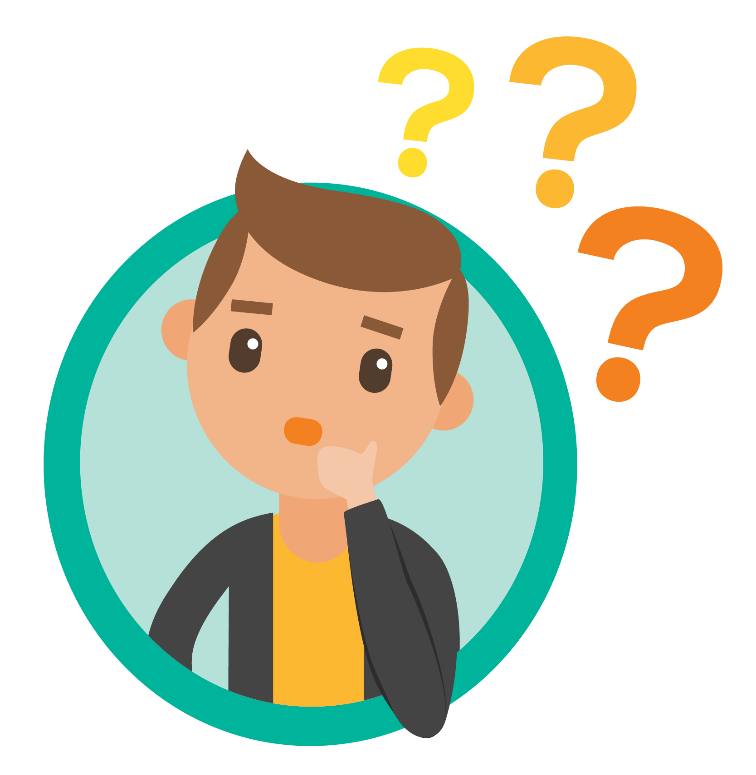 عبر/ي عن الصورة التي أمامك و استنبط/ي عنوان الدرس :
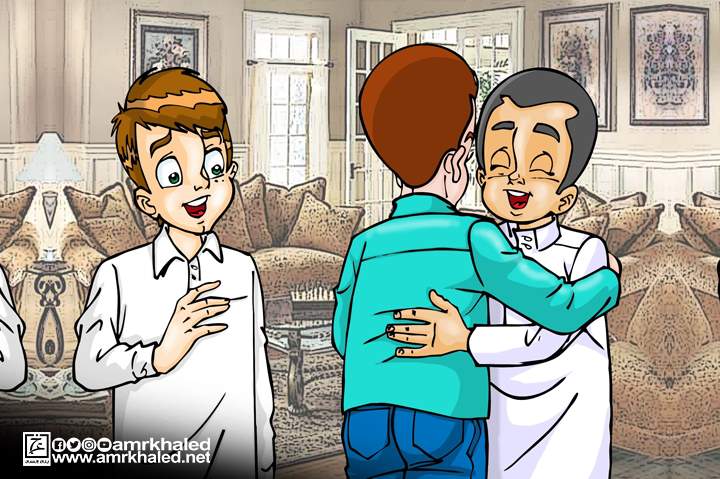 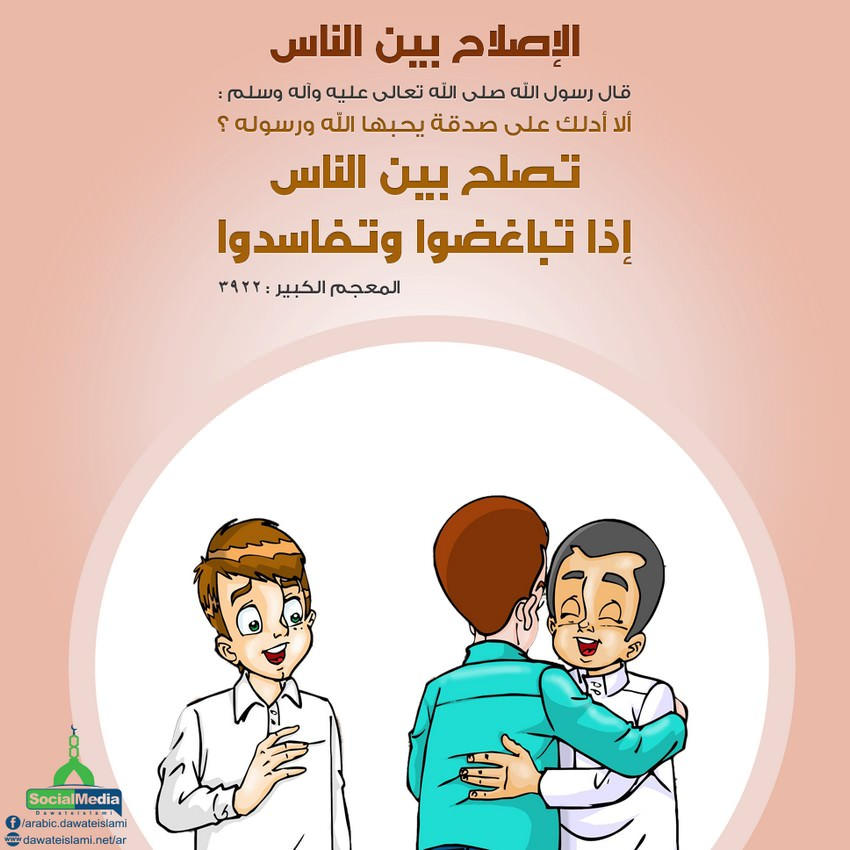 الصُلح
قُم/قومي بصياغة أسئلة حول ما تريد/ين معرفته خلال الدرس؟
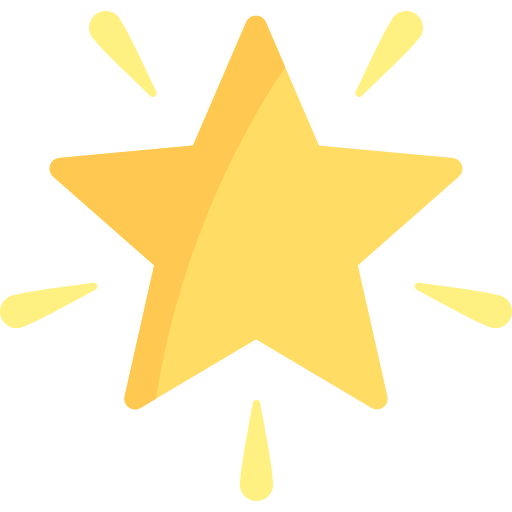 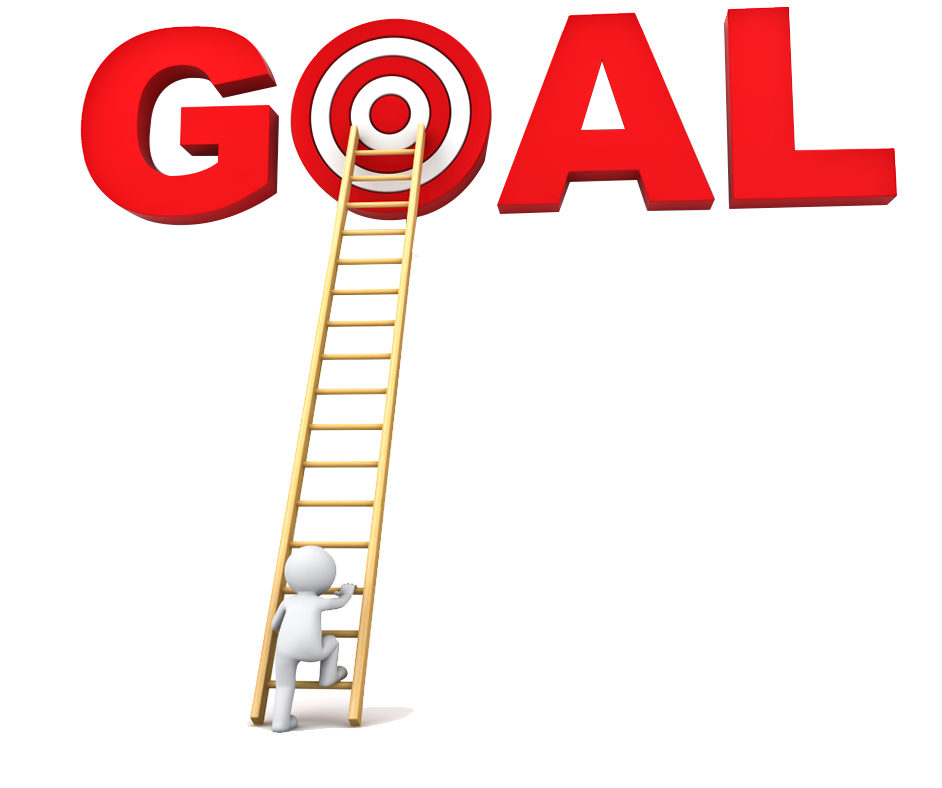 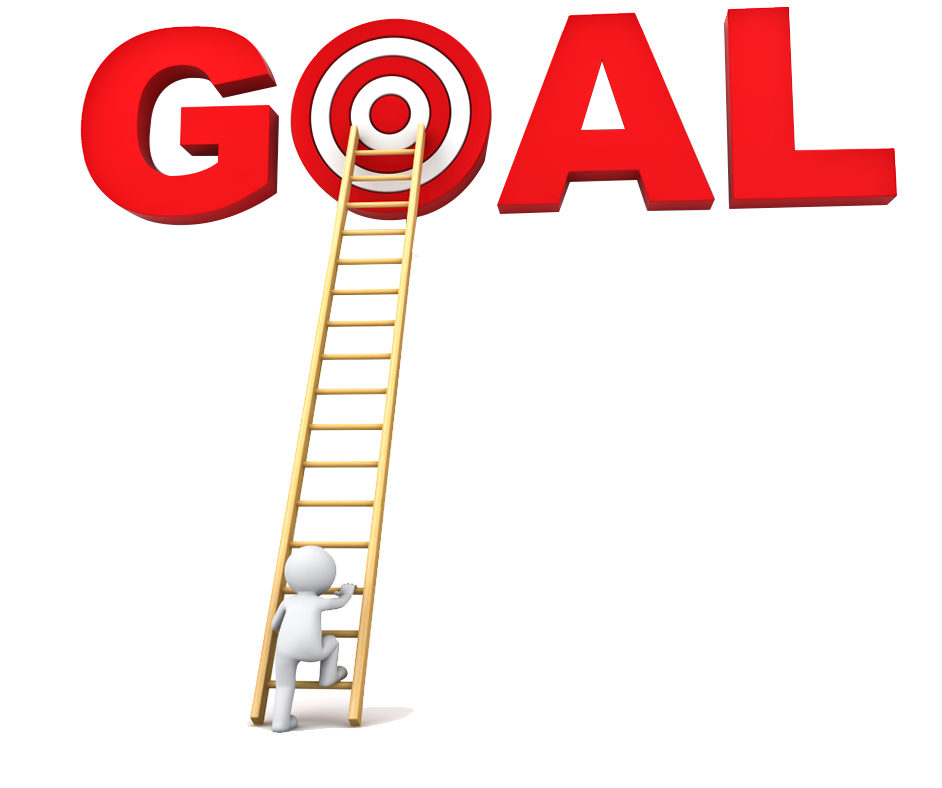 الأهداف:
تُبيّن المُراد بالصلح وأقسامه.
تُدرِك أهمية الإصلاح بين المتخاصمين.
تُفرق بين أنواع الصلح.
تُحرص على الإصلاح بين الناس.
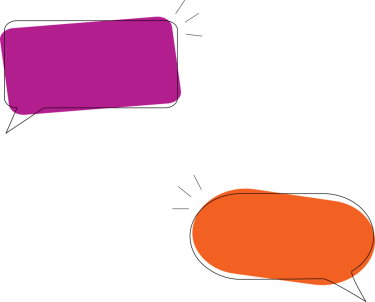 قُم/قومي بصياغة أسئلة 
حول ما تريد/ين معرفته خلال الدرس؟
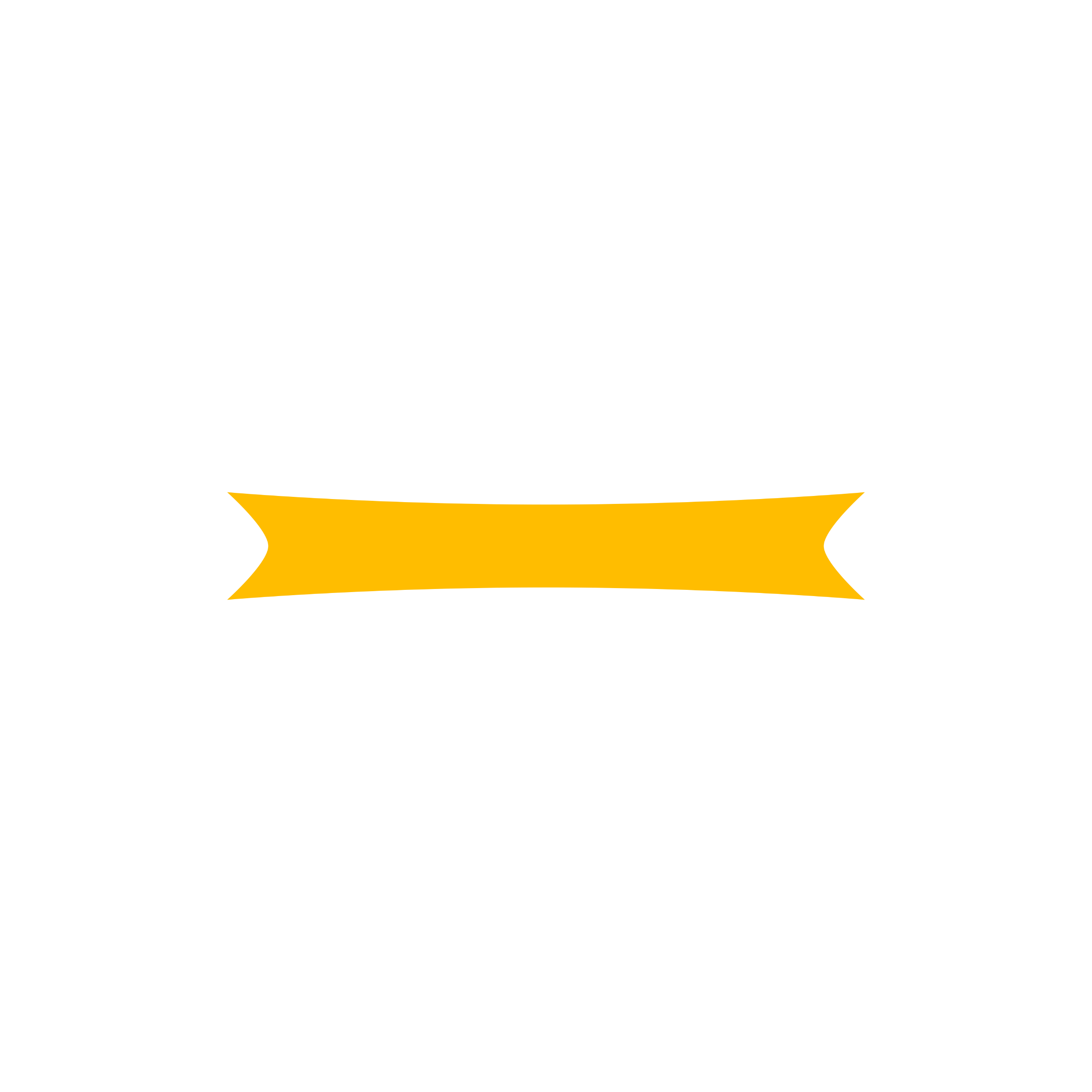 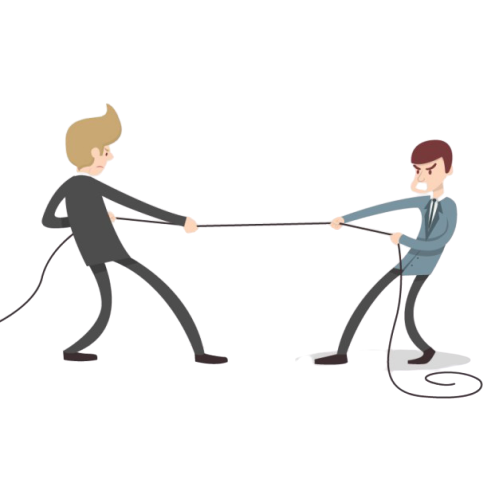 معنى الصلح :
المعنى اللغوي :
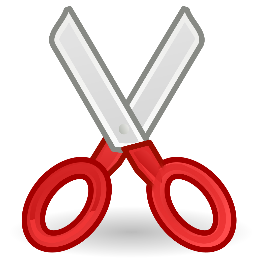 قطع المنازعة.
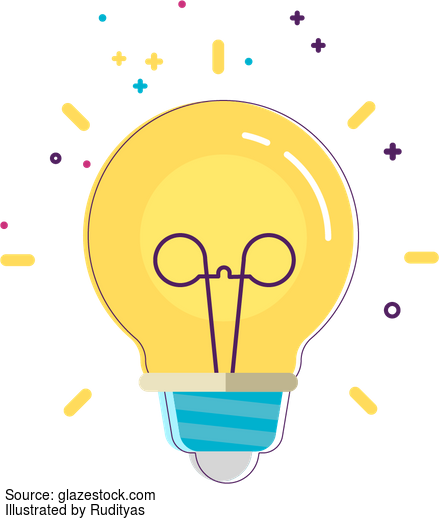 استنبط/ي المعنى اللغوي من خلال قراءة الصورة
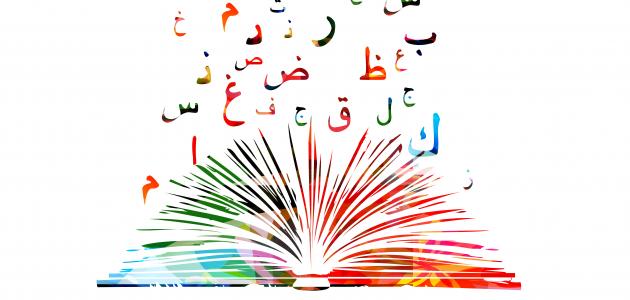 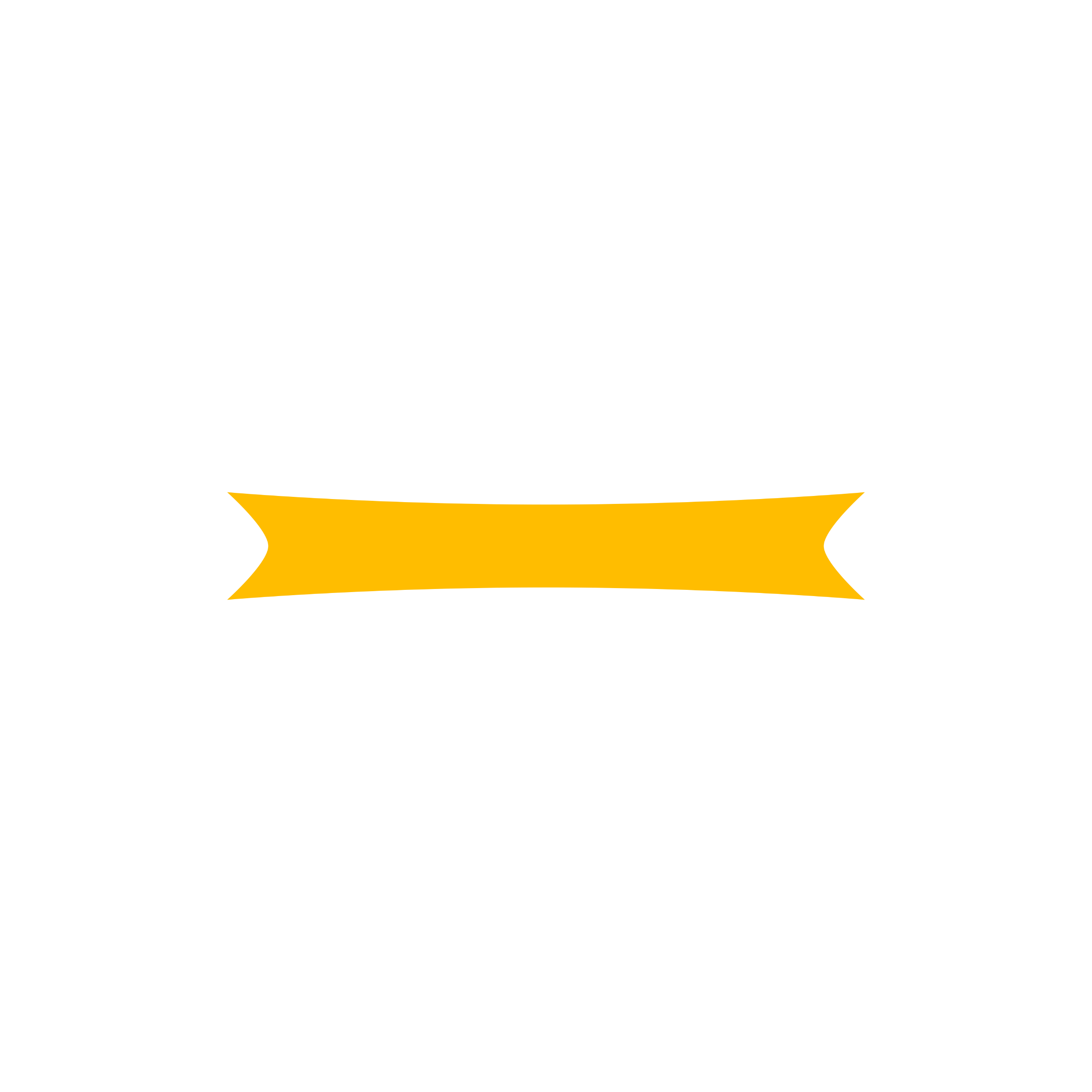 معنى الصلح :
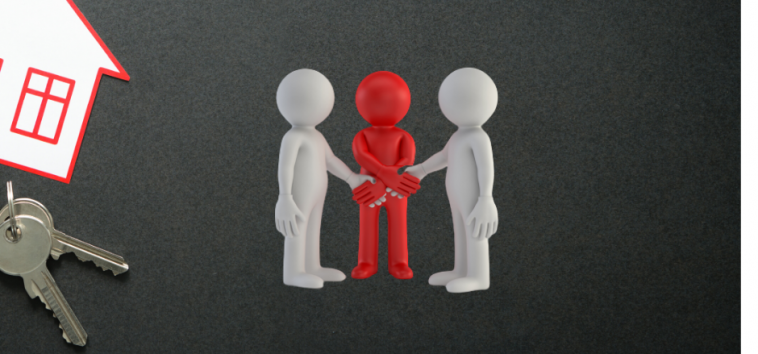 المعنى الاصطلاحي:
عقد يتوصل به الى اصلاح بين متخاصمين.
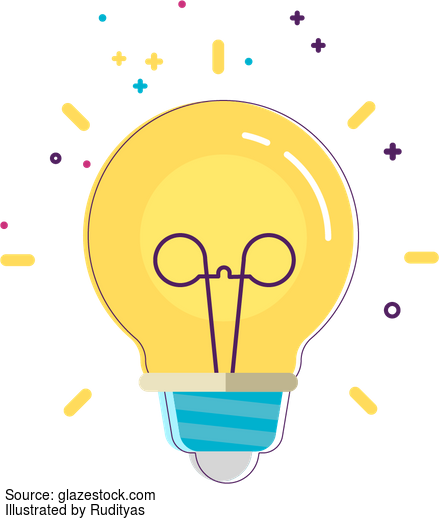 قم/قومي بصياغة تعريف اصطلاحي للصُلح من مفهومك؟
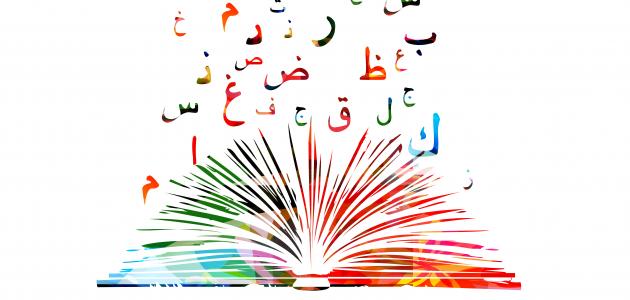 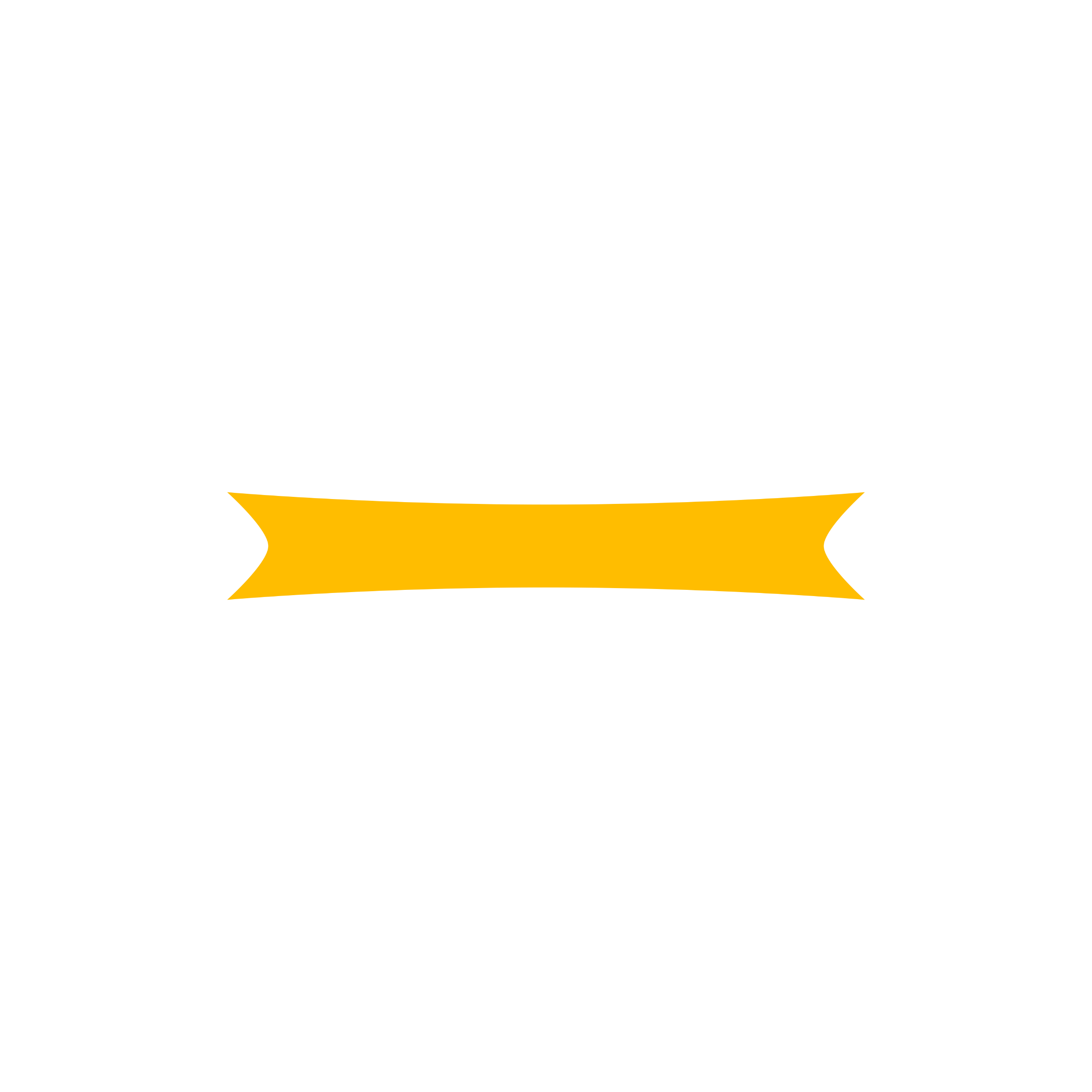 حكم الصلح :
استنبط/ي من خلال الأدلة التي أمامك حُكم الصًلح !
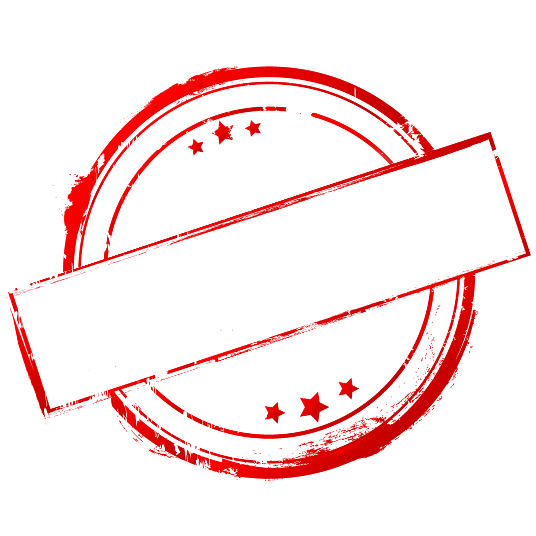 جائــــــز
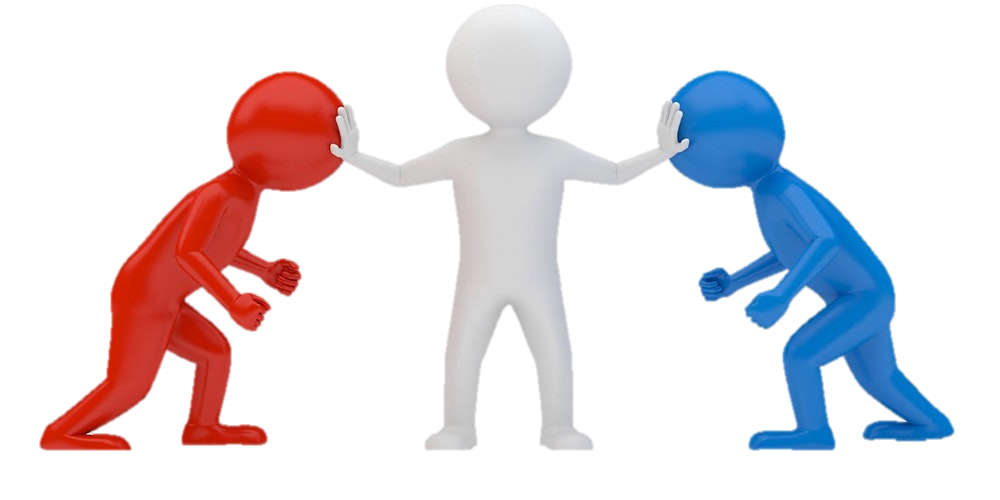 وبالإجماع*
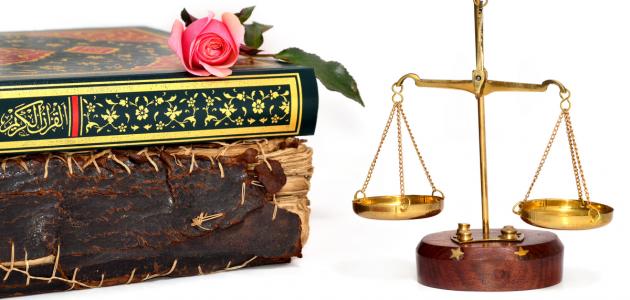 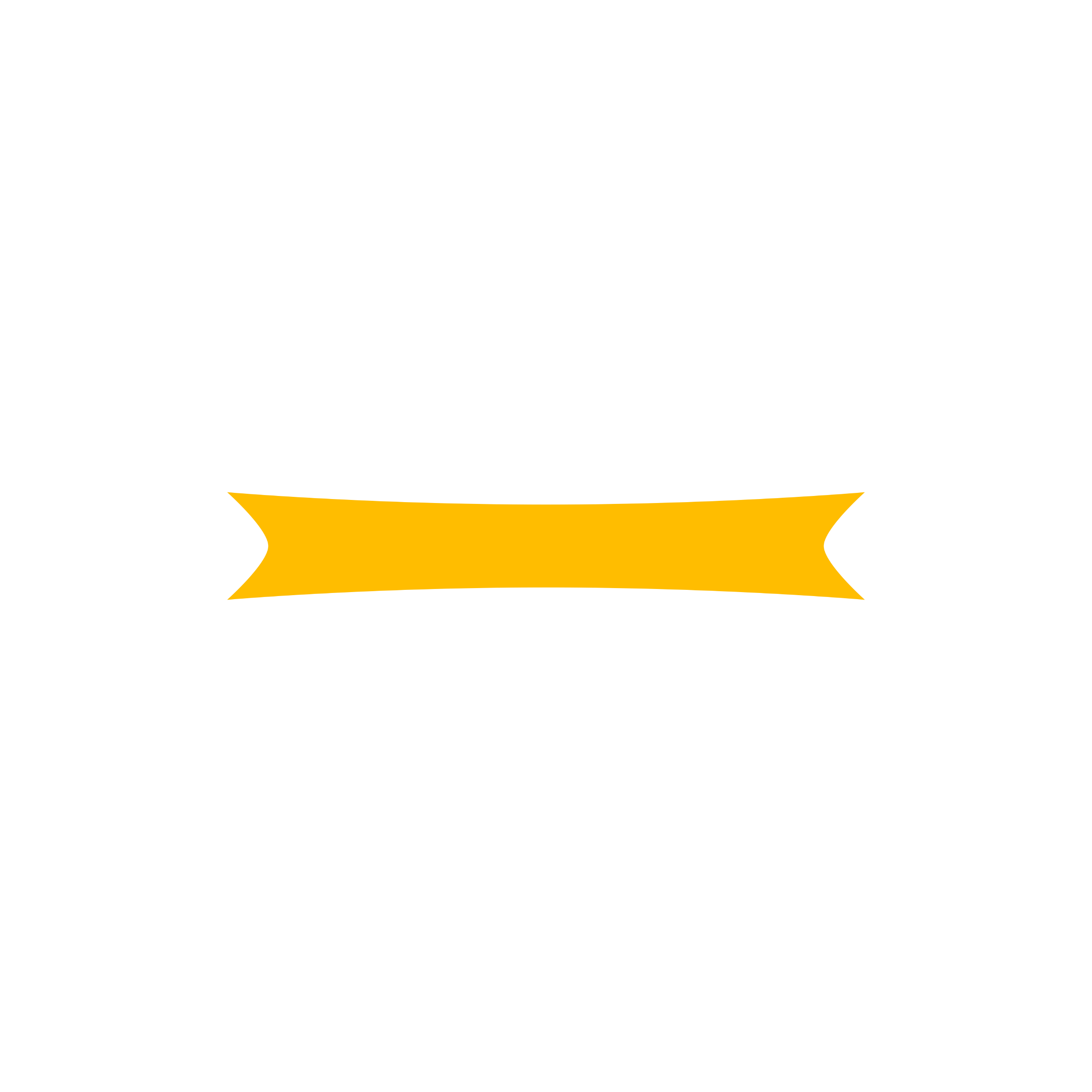 حديث وقصة
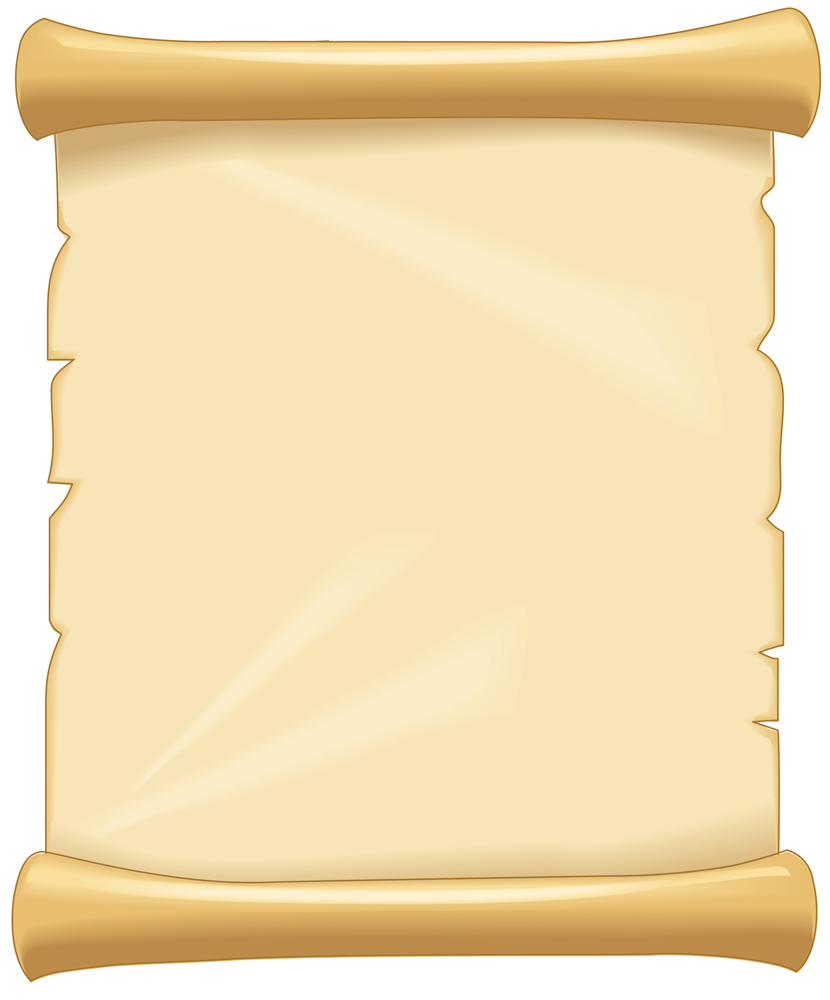 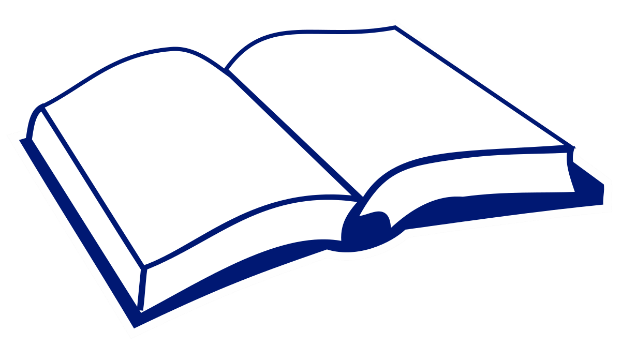 قال النبي صلى الله عليه وسلم: «اشترى رجل من رجل عقارًا له، فوجد الرجل الذي اشترى العقار في عقاره جرة فيها ذهب، فقال له الذي اشترى العقار: خذ ذهبك مني إنما اشتريت منك الأرض ولم أبتع منك الذهب، وقال الذي له الأرض: إنما بعتك الأرض وما فيها. فتحاكما إلى رجل فقال الذي تحاكما إليه: ألكما ولد؟ قال أحدهما: لي غلام. وقال الآخر: لي جارية. قال: أنكحوا الغلام الجارية، وأنفقوا على أنفسهما منه، وتصدقا»
استخرجي من القصة ما يلي :
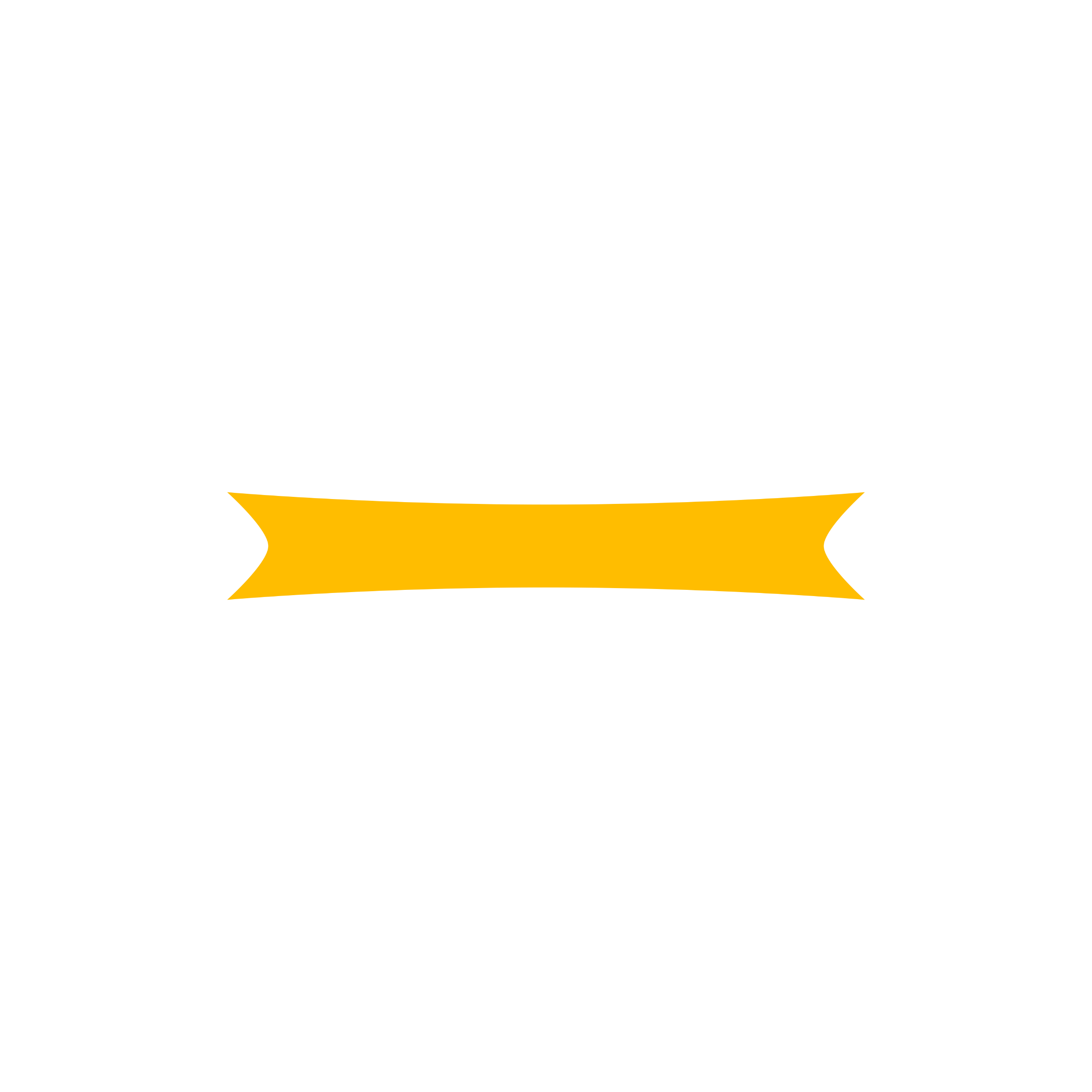 أنواع الصلح:
الصلح على إقرار
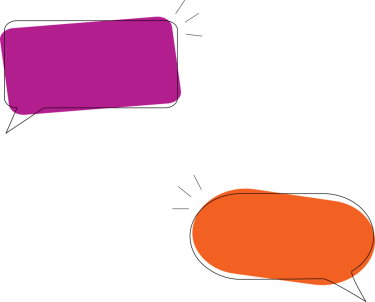 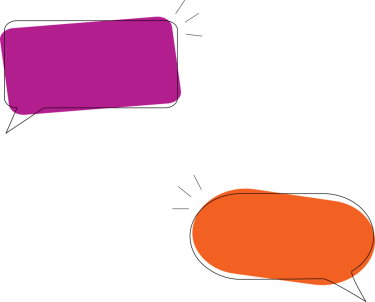 له صور منها :
اعطني 7 آلاف واعفو عنك فيما بقيّ .
جزاك الله خيرًا
1
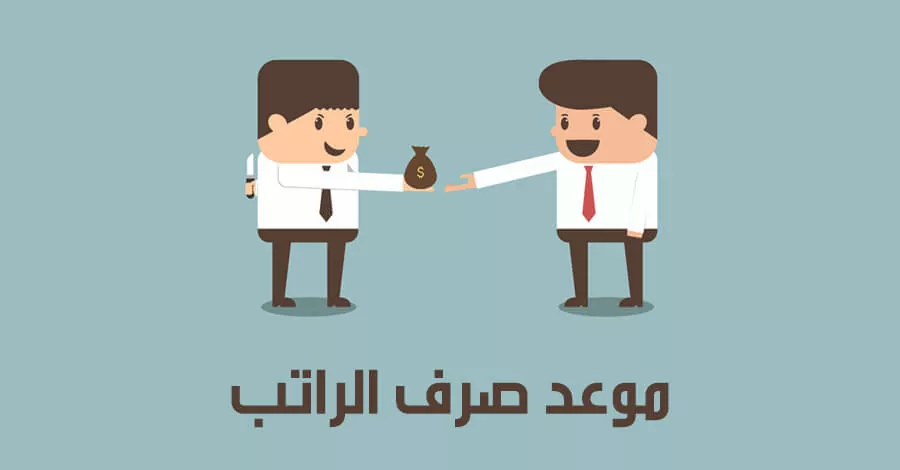 أن يدعي صالح دينا له على محمد قدره عشرة آلف ريال، ومحمد مقر له بذلك إلا أنه عاجز عن أداء المبلغ كله، فيتصالحان على أن يؤدي له سبعة آلف ويسقط عنه الباقي.
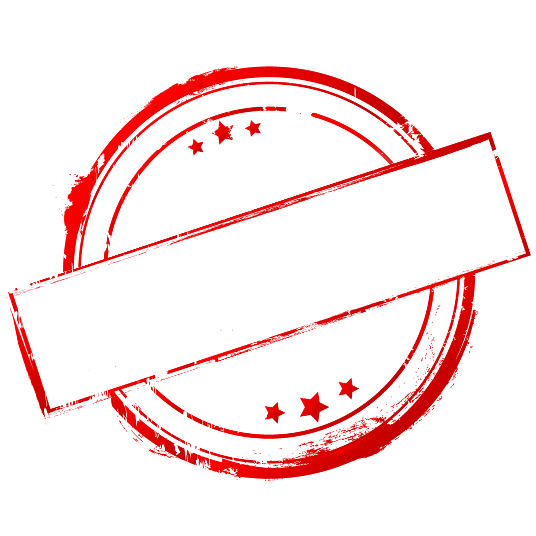 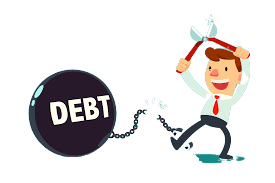 جائــــــز
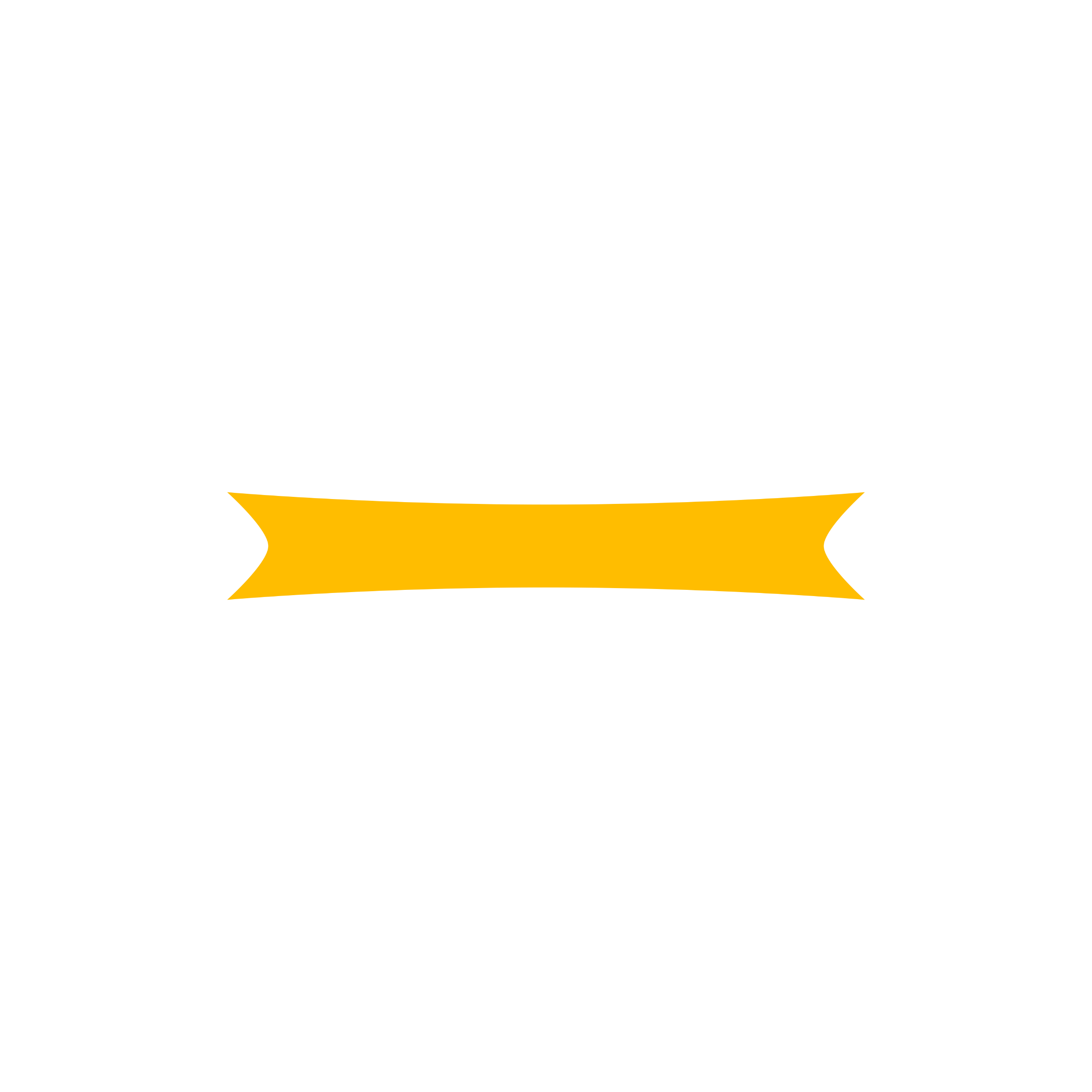 أنواع الصلح:
الصلح على إقرار
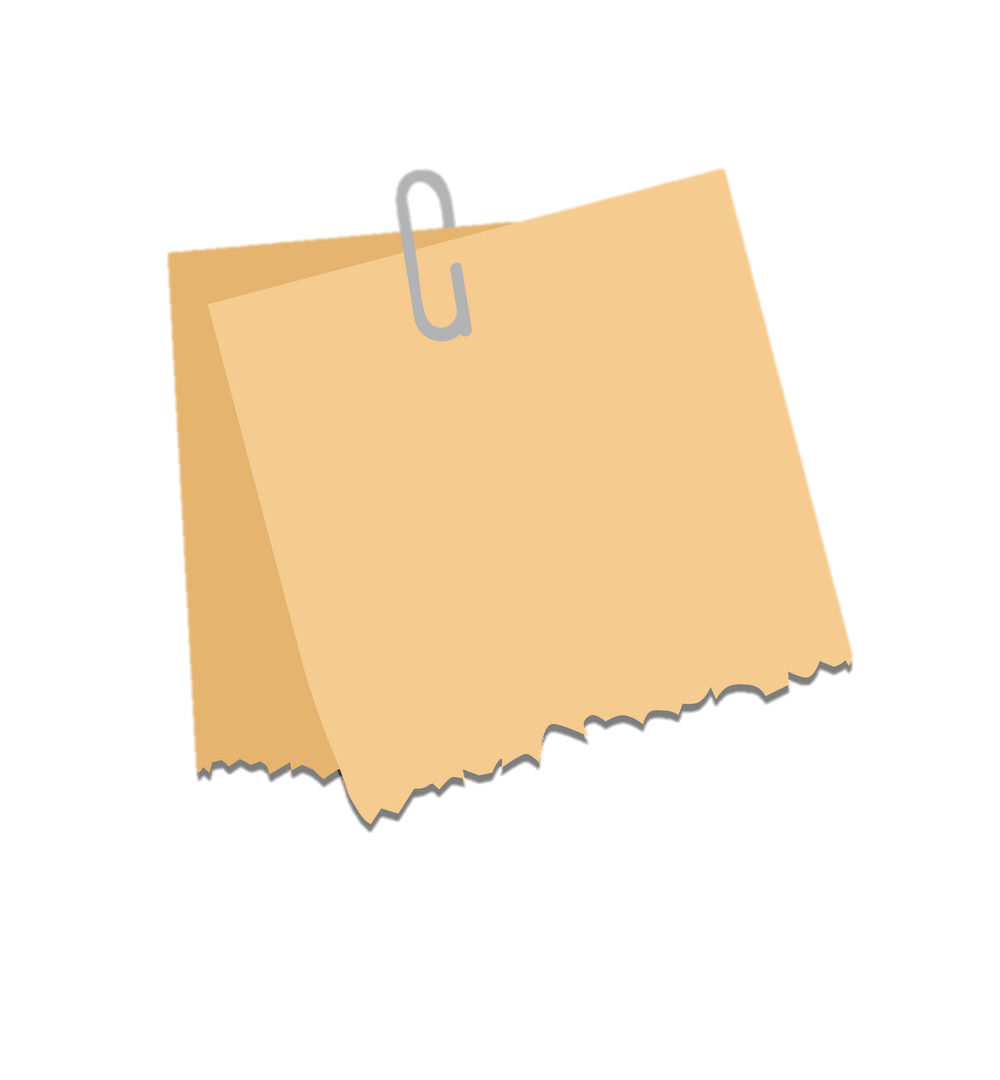 قَالَ رسُولُ اللَّه ﷺ: مَنْ أَنْظَر مُعْسِرًا أوْ وَضَعَ لَهُ، أظلَّهُ اللَّه يَوْمَ القِيامَةِ تَحْتَ ظِلِّ عَرْشِهِ يَوْمَ لا ظِلَّ إلاَّ ظِلُّهُ.
قدم/ي نصيحة لشخص مليء يُطالب بحقه من شخص فقير!
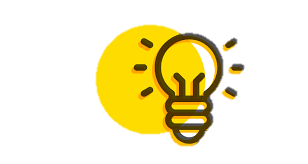 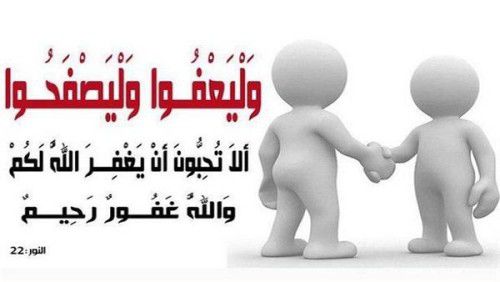 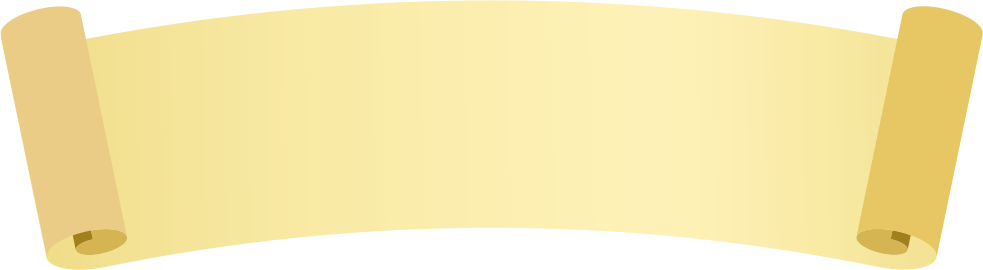 فوائد من الحديث الشريف:
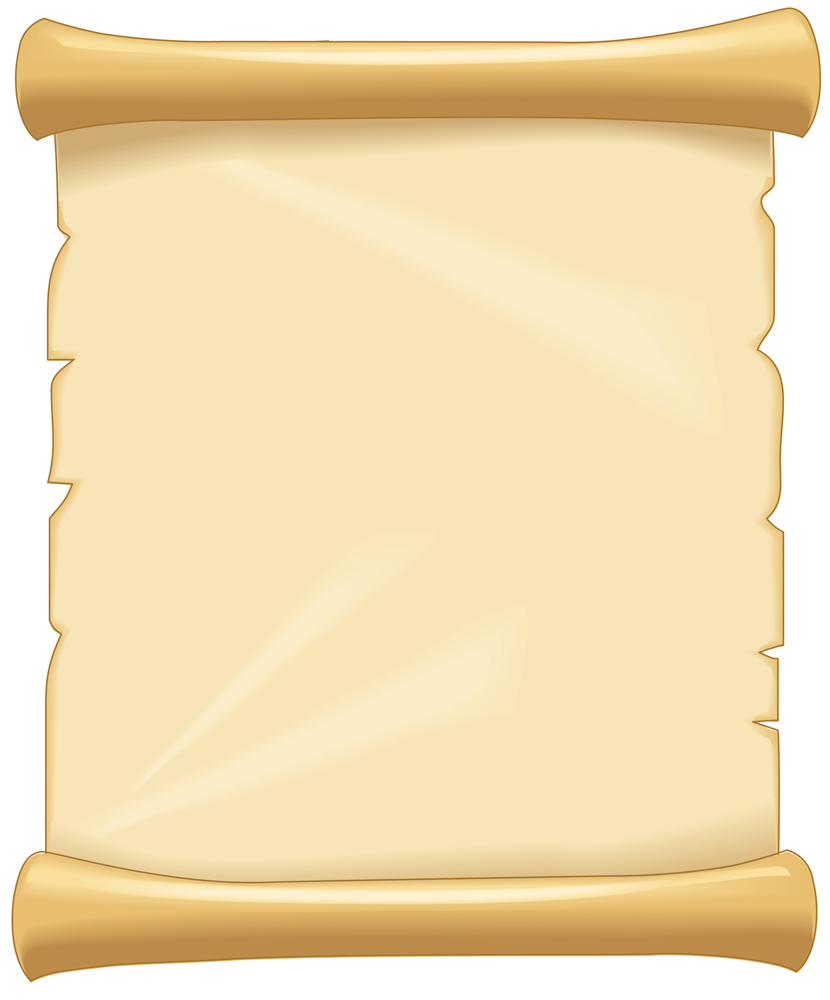 قال أبو كعب بأنه تقاضى ابن أبي حَدْرَد دَيْنًا كان له، وهما في المسجد فارتفعت أصواتهما حتى سمعها رسول الله صلى الله عليه وسلم وهو في بيته، فخرج إليهما حتى كشف سِجف حجرته، فنادى: «يا كعب» فقال: لَبَّيْكَ يا رسول الله، فأشار بيده أن ضع الشطر. فقال كعب: قد فعلت يا رسول الله، فقال رسول الله صلى الله عليه وسلم: «قم فاقضه»
استنبط/ي فوائد من الحديث الشريف مع بيان ما يُجيز هذه الصورة من الصلح:
مسارعة الصحابي أبو كعب في الاستجابة لأمر الرسولﷺ.
اهتمام النبي ﷺ لأمر أصحابه والمسلمين و السعي في الإصلاح.
أجاز رأي الرسول ﷺ العمل بهذه الصورة من الصُلح.
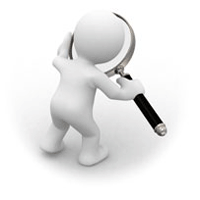 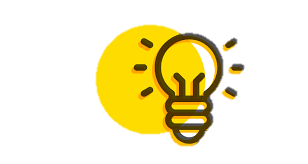 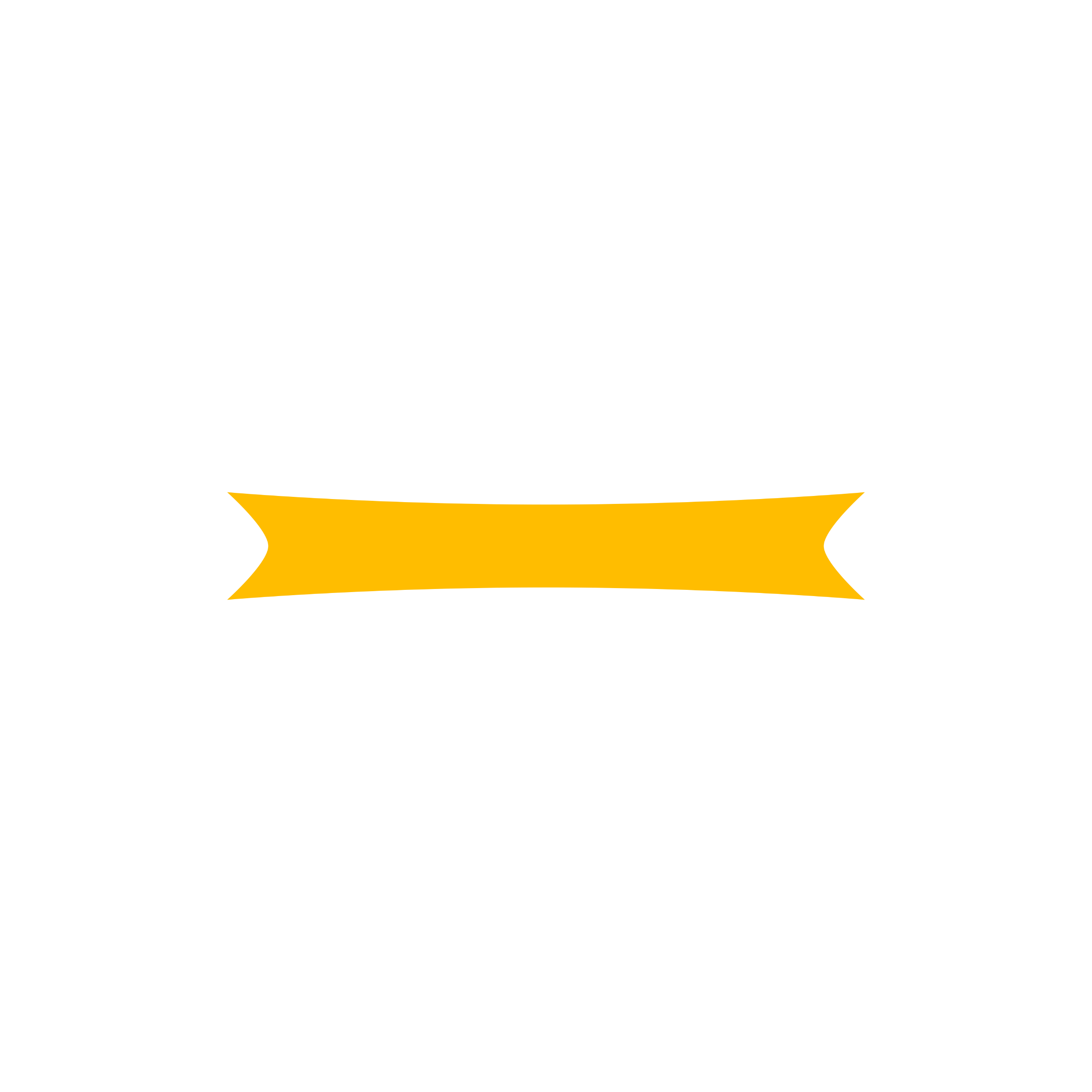 أنواع الصلح:
الصلح على إقرار
له صور منها :
2
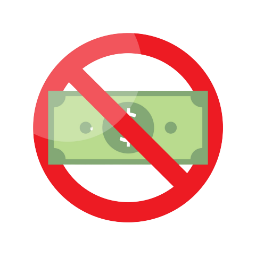 ما رأيك اذًا ان تدفع نصف المبلغ حالًا و اعفوك عن في المتبقي !
الصلح عن الدين المؤجَّلِ ببعضه حالً، وهو أن يكون لشخصٍ على آخر ديناً مؤجلاً فيعجل المدين قضاءه
في مقابل أن يضع الدائن بعضه.
لا يوجد معي المبلغ كاملاً و لم يحل الدين بعد!
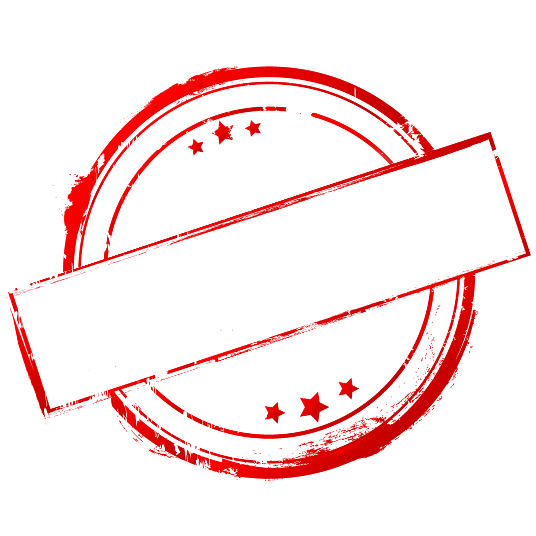 جائــــــز
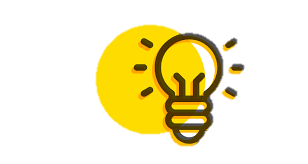 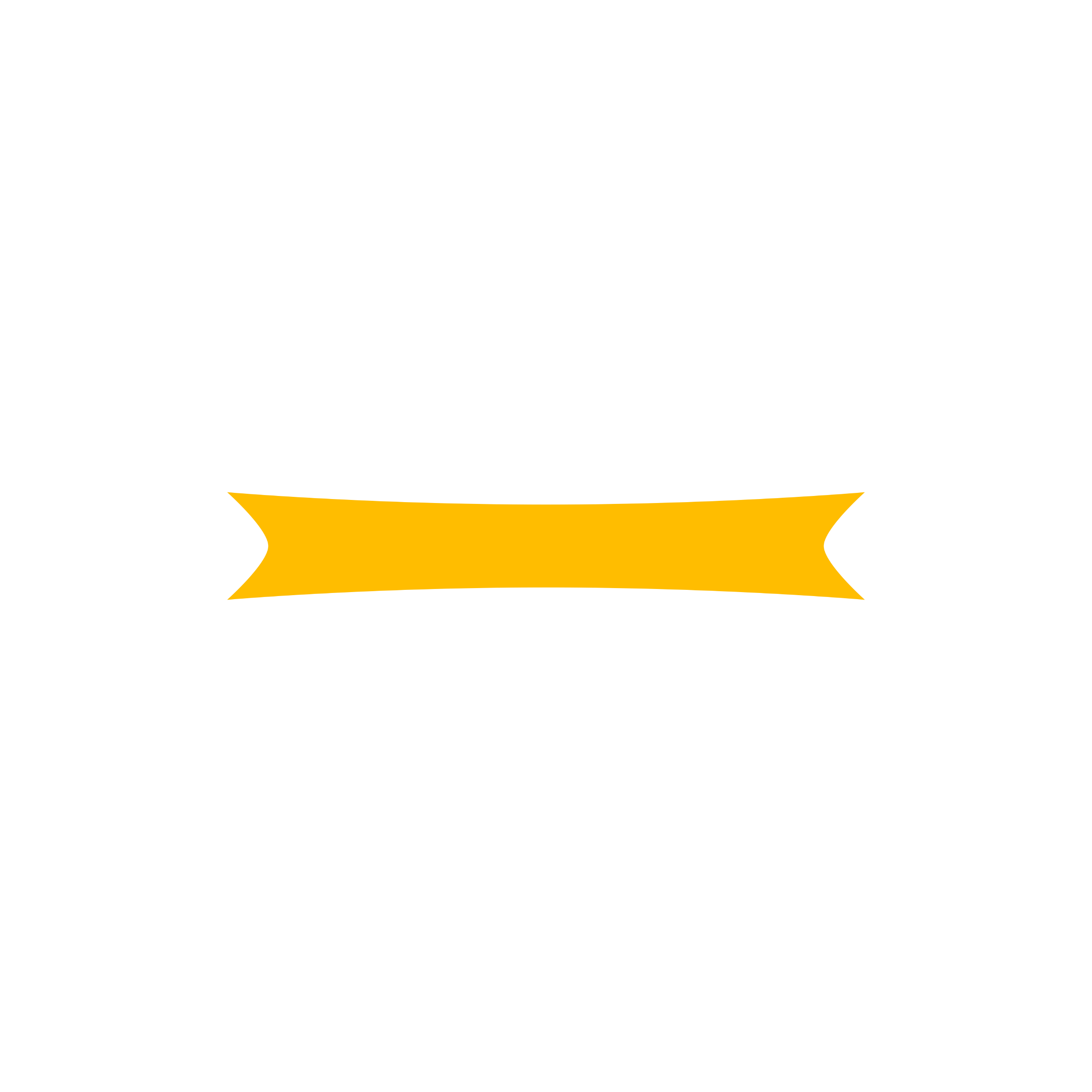 أنواع الصلح:
الصلح على إقرار
له صور منها :
2
يسمى "بصلح الحطيطة" أو "ضع وتعجل"
الصلح عن الدين المؤجَّلِ ببعضه حالً، وهو أن يكون لشخصٍ على آخر ديناً مؤجلاً فيعجل المدين قضاءه
في مقابل أن يضع الدائن بعضه.
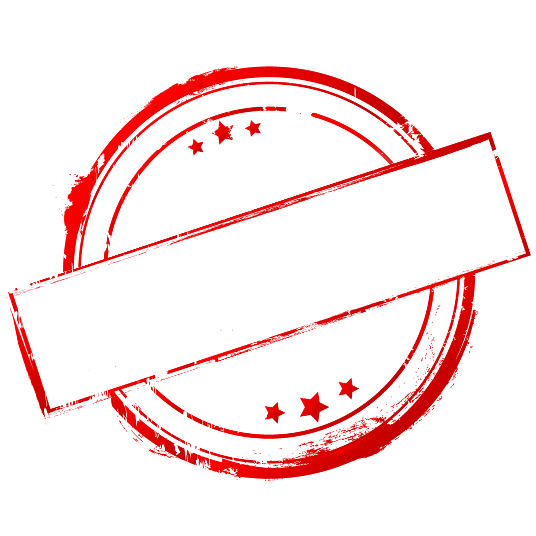 جائــــــز
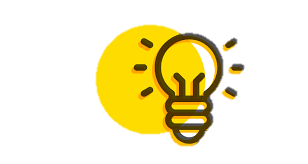 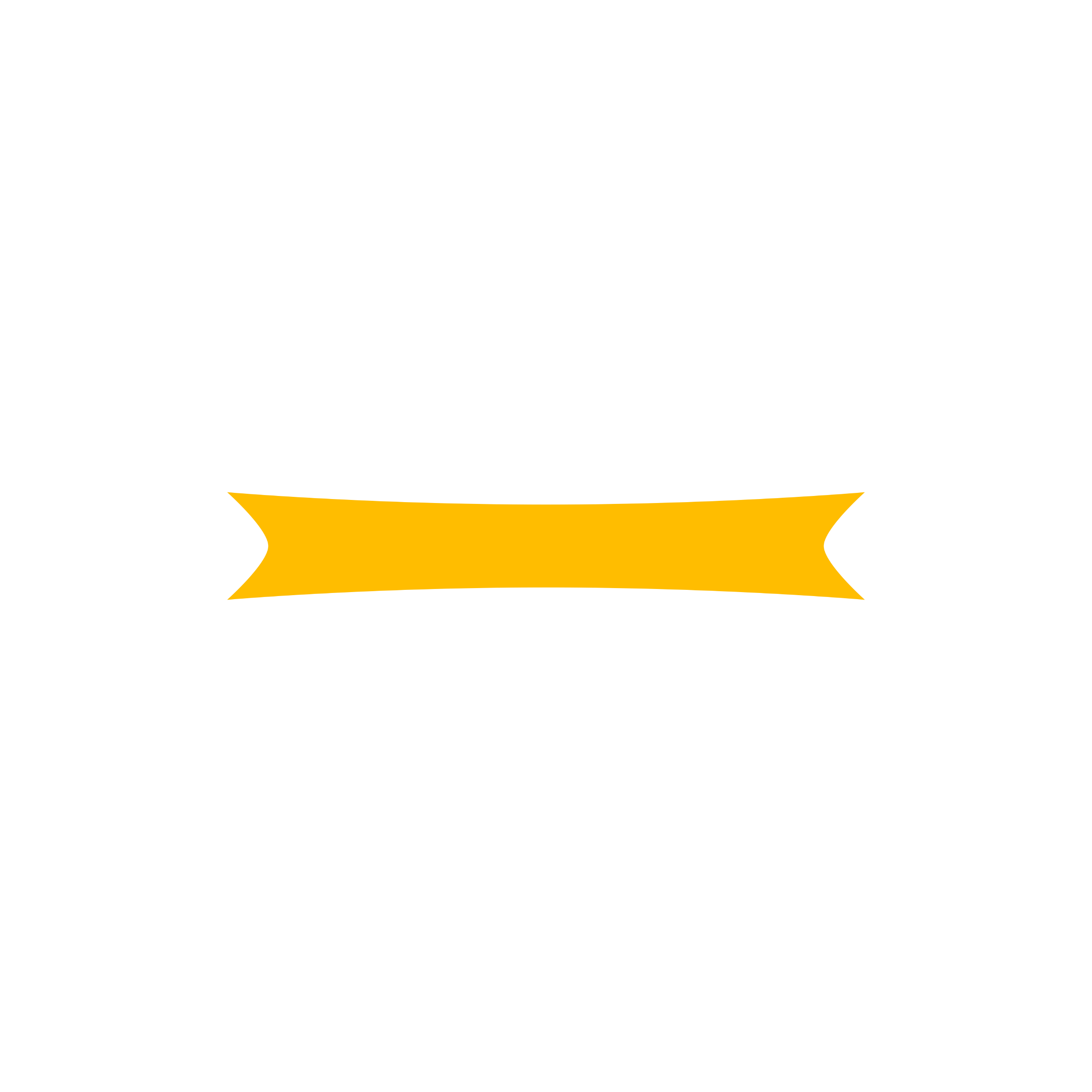 أنواع الصلح:
الصلح على إقرار
له صور منها :
الصورة الثانية:
2
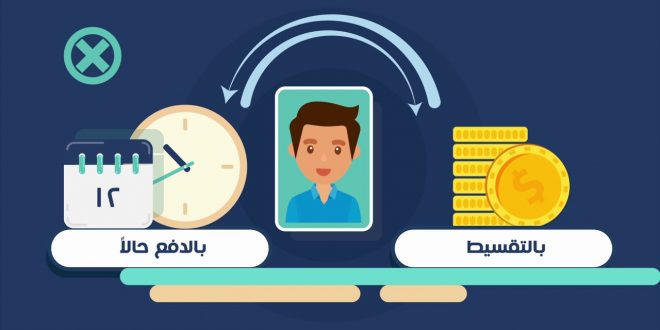 الى نهاية الأجل المتفق عليه.
الصلح عن الدين المؤجَّلِ ببعضه حالً، وهو أن يكون لشخصٍ على آخر ديناً مؤجلاً فيعجل المدين قضاءه
في مقابل أن يضع الدائن بعضه.
قبل حلول الأجل مع سقوط بعض من القيمة
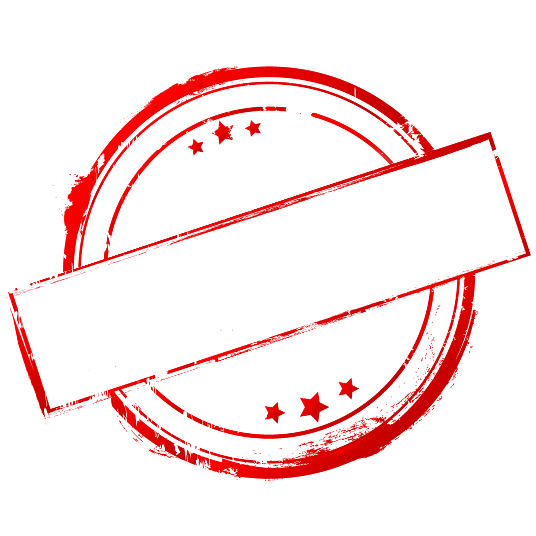 جائــــــز
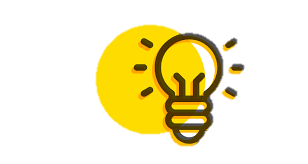 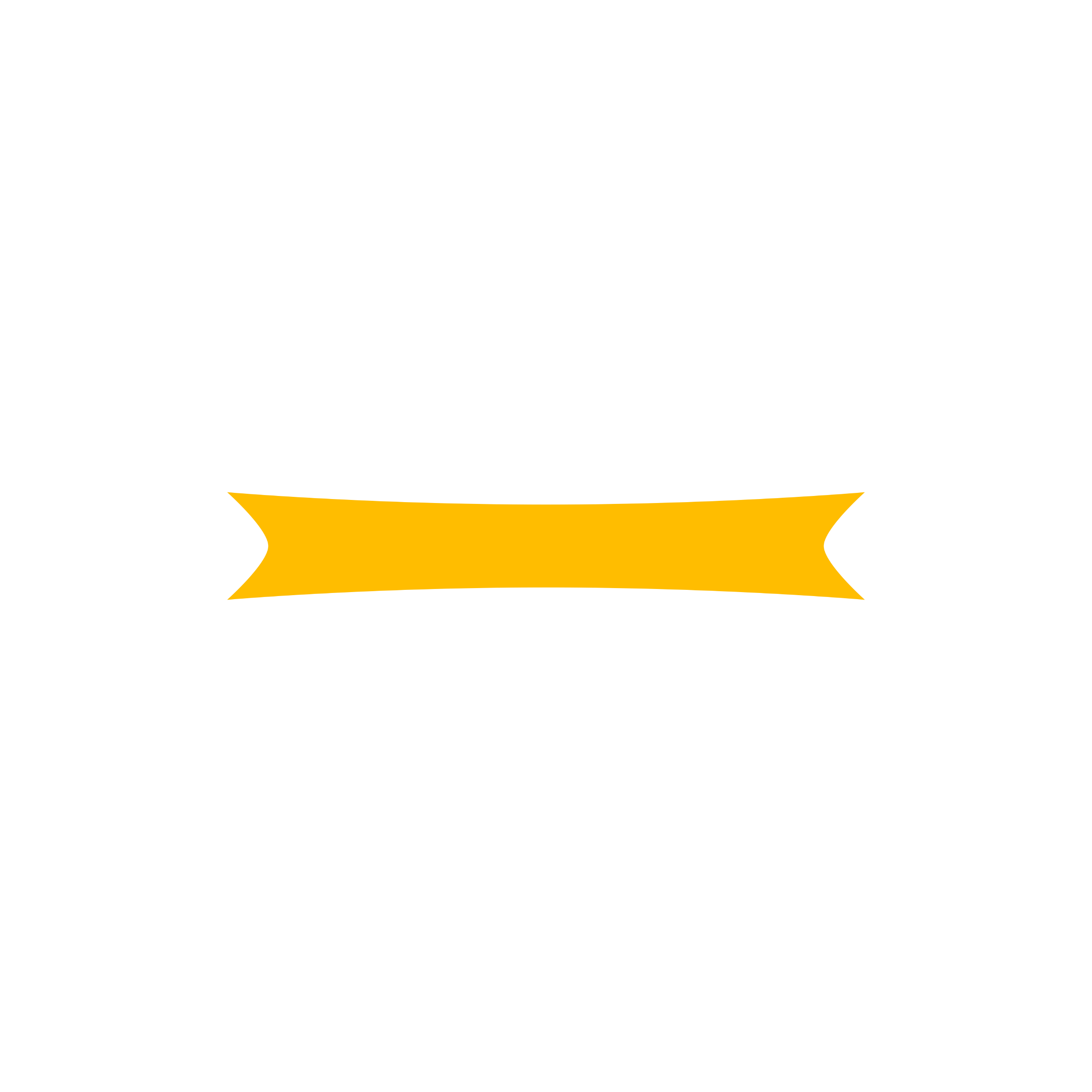 أنواع الصلح:
الصلح على إنكار
له صور منها :
مثاله:
أن يدعي شخص على آخر ديناً أو عَيْنًا، فينكر المدعى عليه، ثم يتصالحا على أن يدفع
المدعى عليه للمدعي مبلغاً من المال لإنهاء المنازعة.
لي عليك دين قدره الفي ريال.
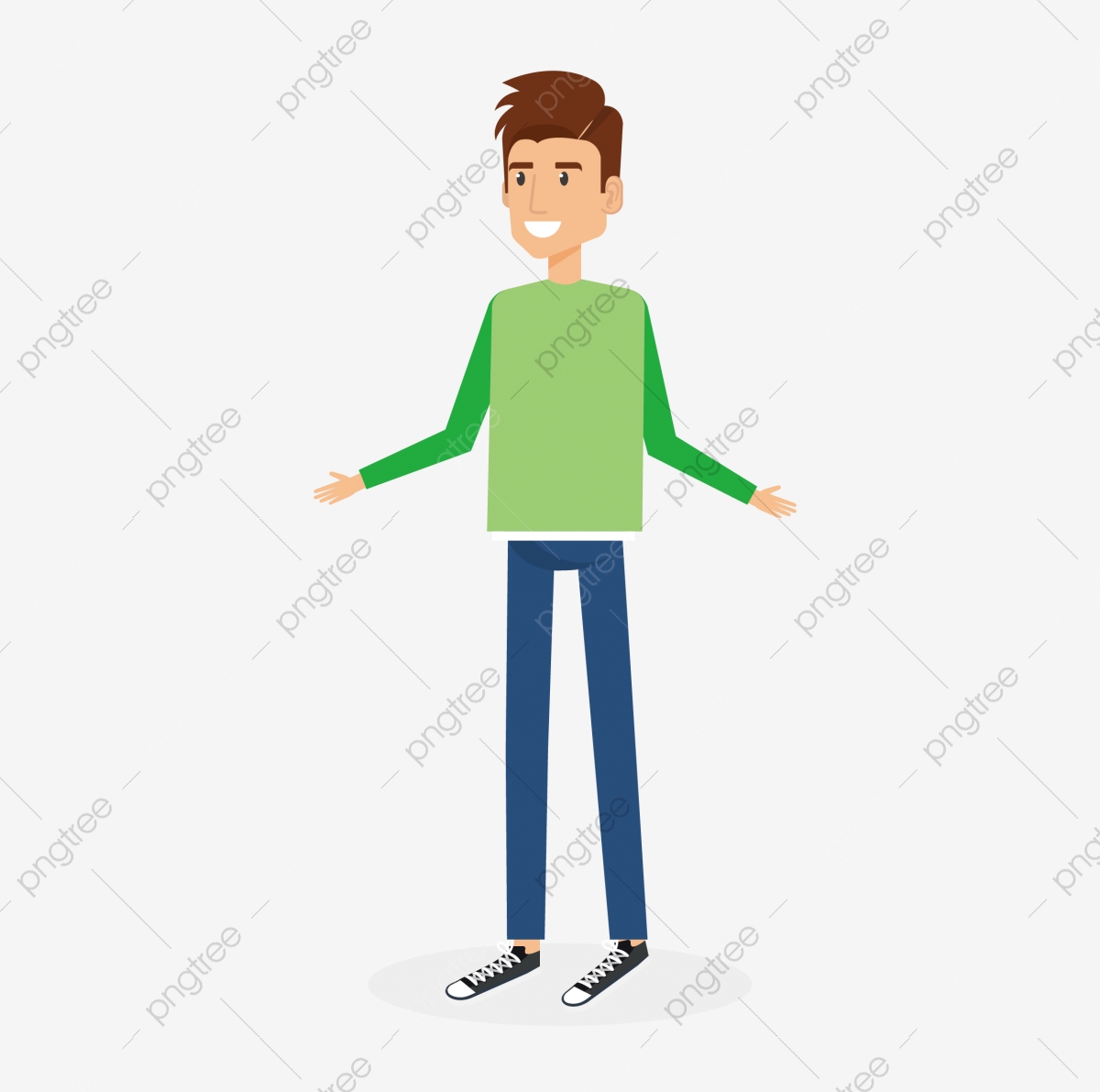 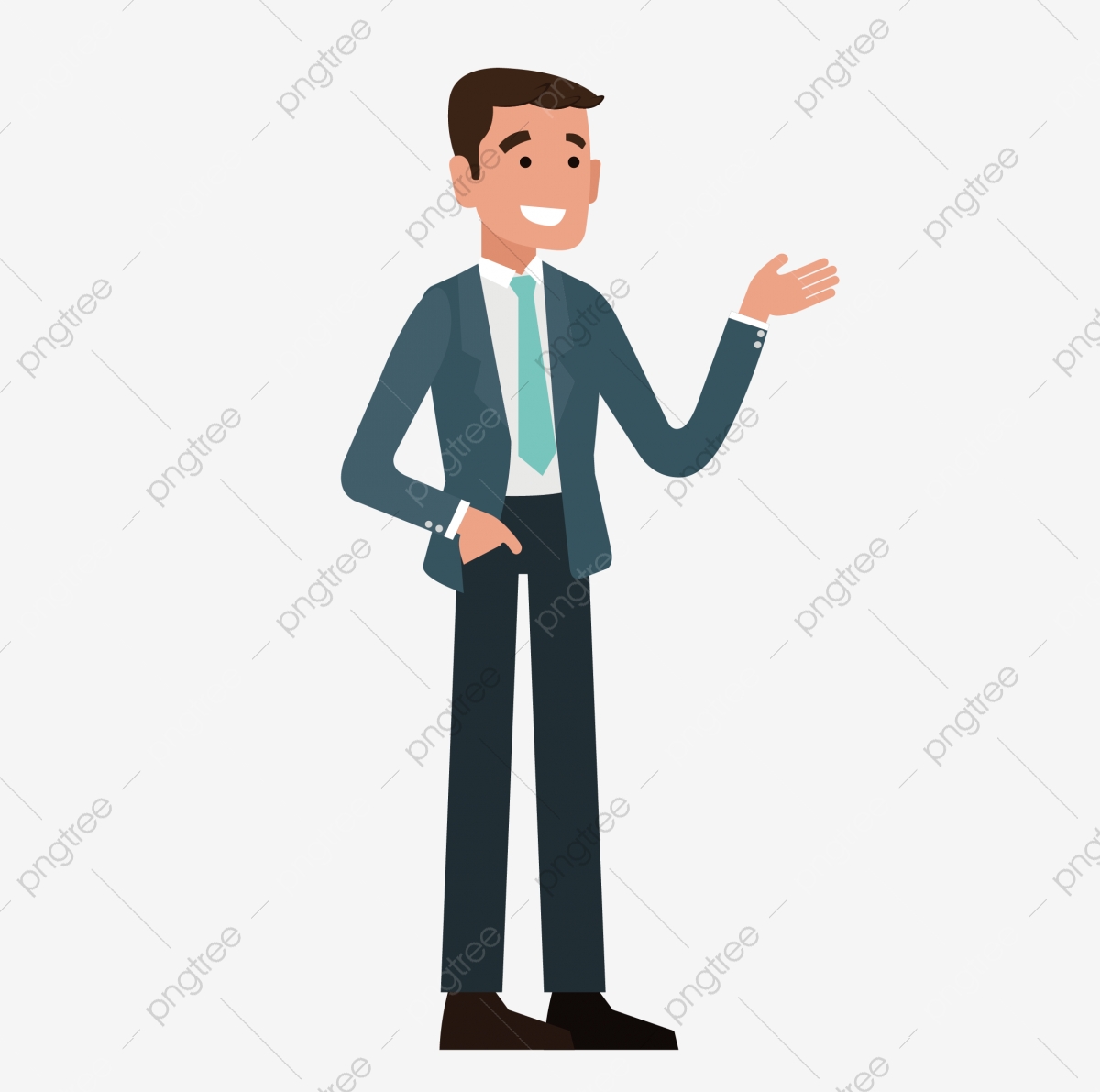 أنا لا أتذكر !
بلى ، لقد كان منذ سنة
أنا لا أتذكر !
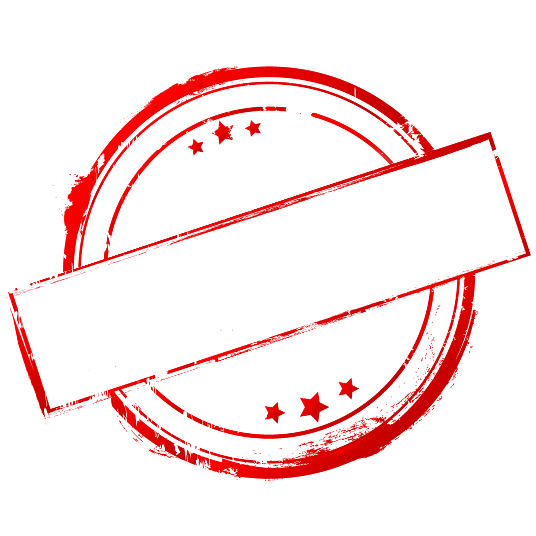 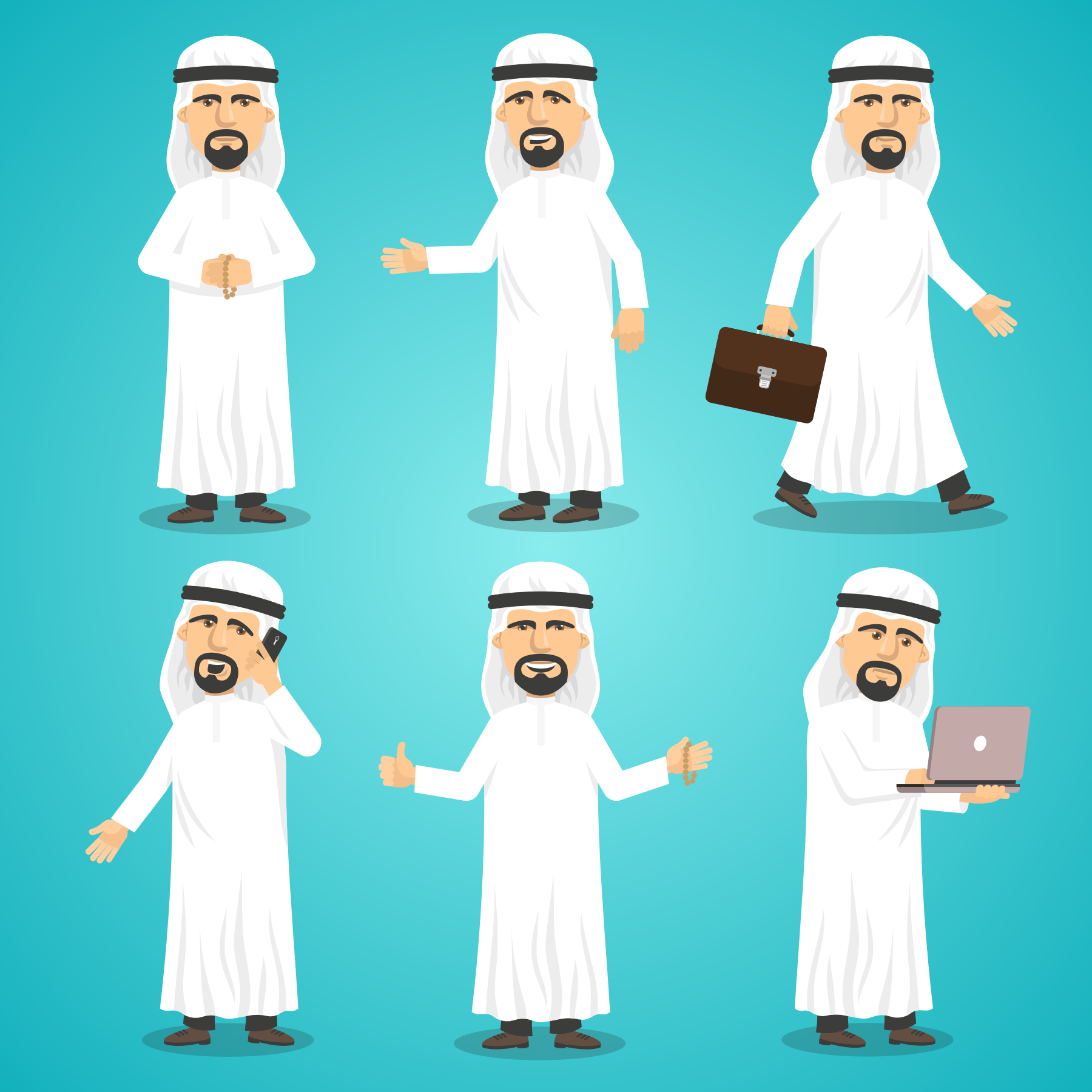 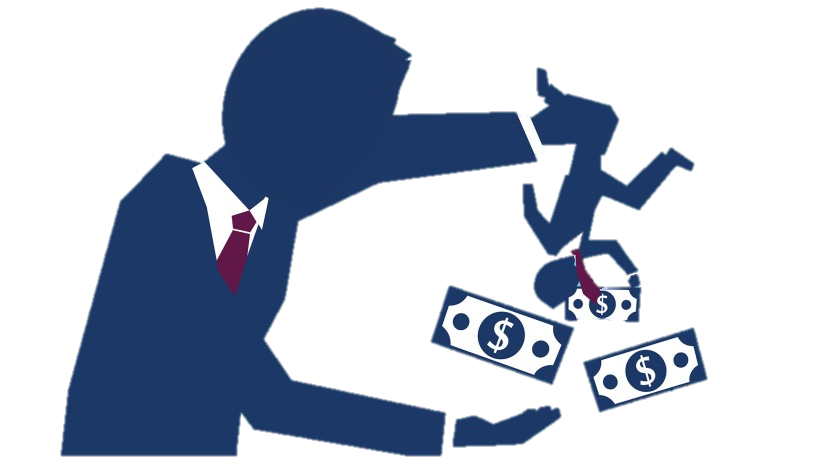 حسنًا ، لِنرضي الطرفين ، ليدفع لك 1000 ريال , واعف عنه في الألف المتبقية.
محرم
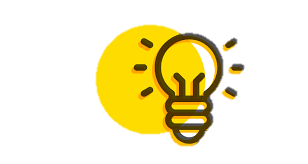 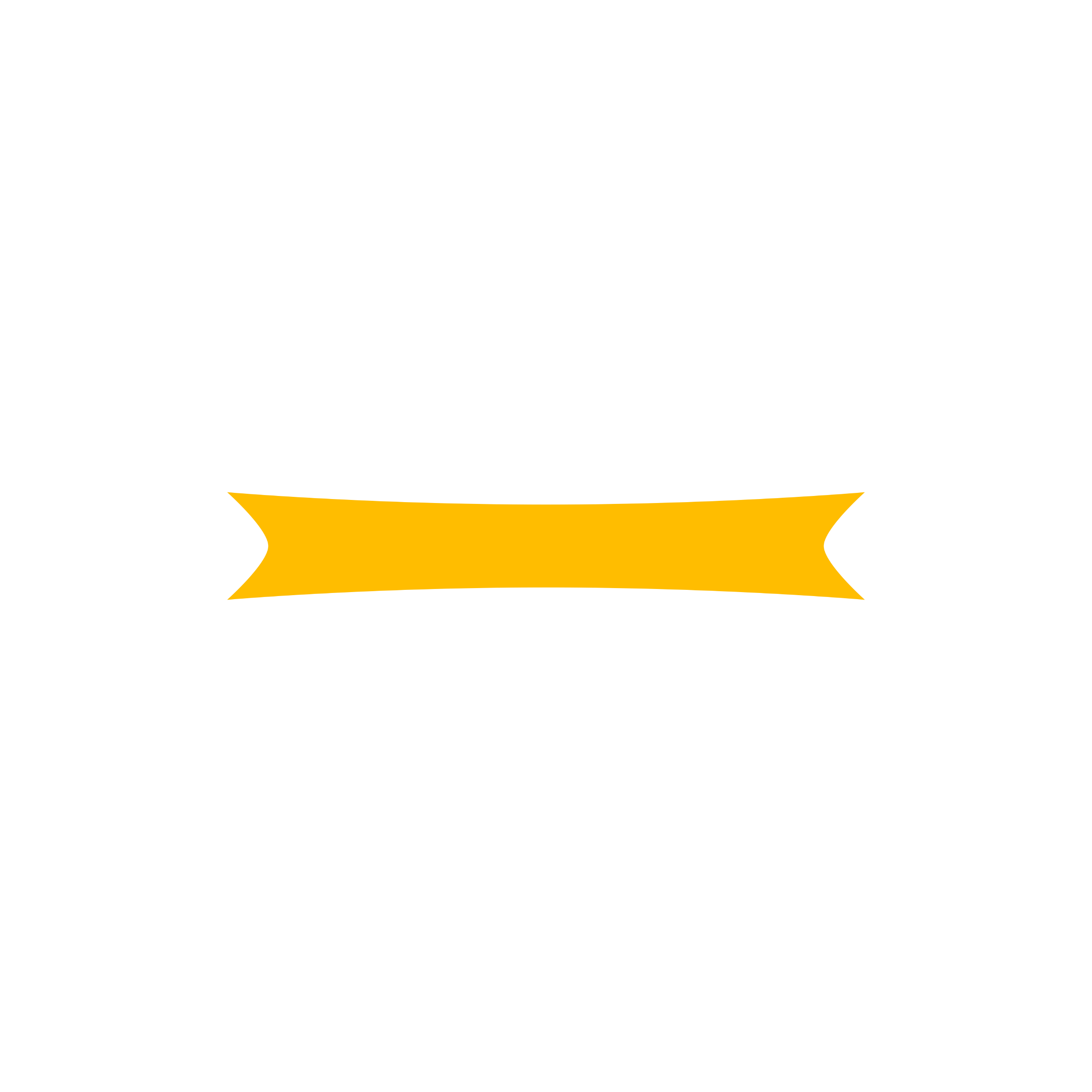 أنواع الصلح:
الصلح على إنكار
لاحظ/ي الحوار بين الطرفين وحدد/ي شعور كلٌ منهما ان كان صادقًا :
ان كان كلٌ منهما يعتقد انه على حق، فلا اثم على ايّ منهما.
ان كان يعلم انه على غير حق فما أخذ سابقًا حرام عليه.
لي عليك دين قدره الفي ريال.
ان كان يعلم انه على غير حق فالصلح في حقه محرم والمال الذي اخذه حرام عليه.
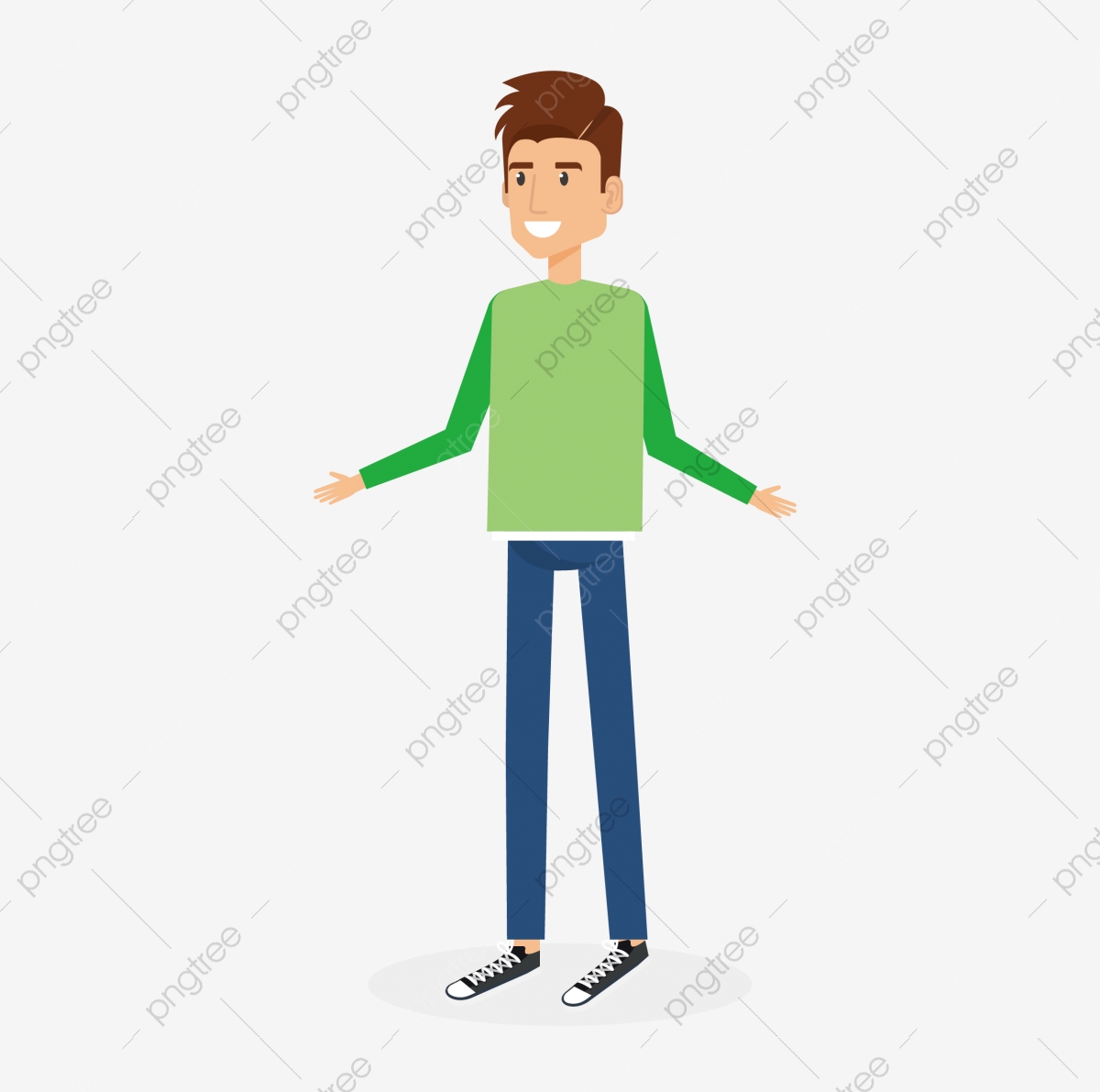 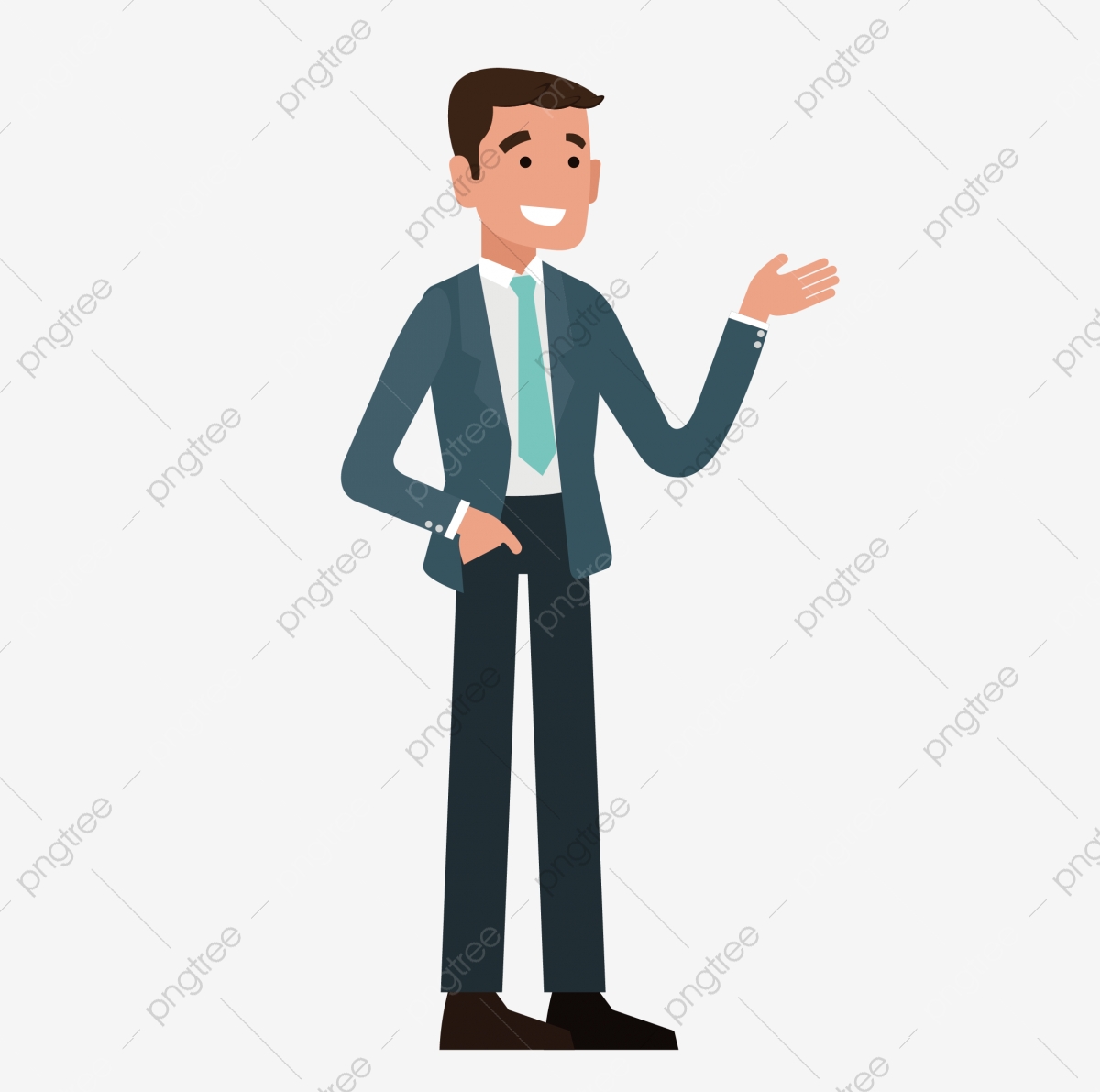 أنا لا أتذكر !
بلى ، لقد كان منذ سنة
أنا لا أتذكر !
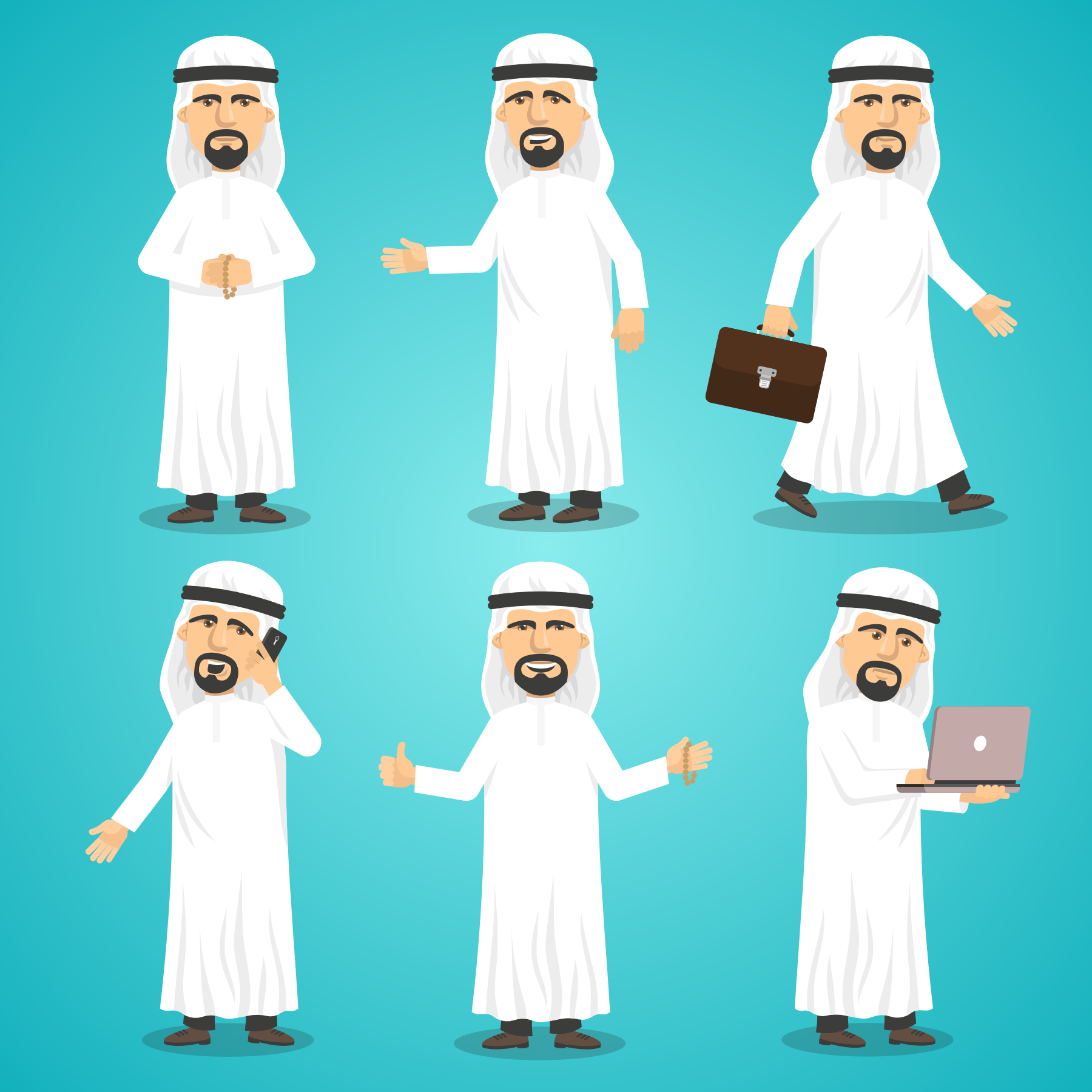 حسنًا ، لِنرضي الطرفين ، ليدفع لك 1000 ريال , واعف عنه في الألف المتبقية.
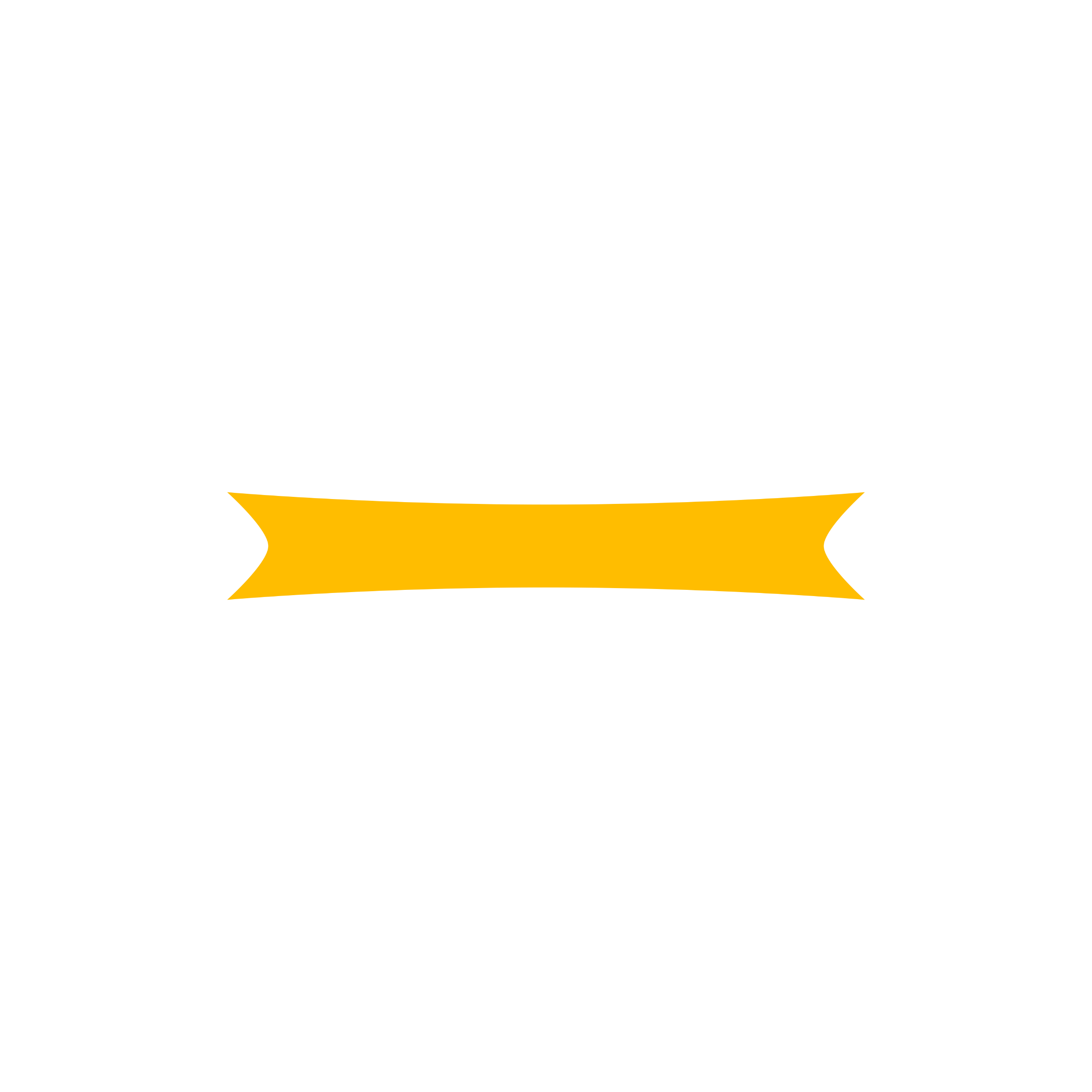 أنواع الصلح:
الصلح على إنكار
مثّل/ي على صلح انكار يكون فيه الحق (عيني):
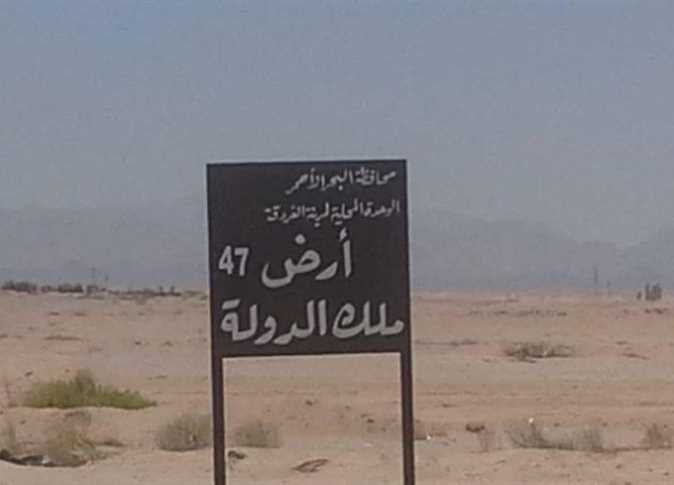 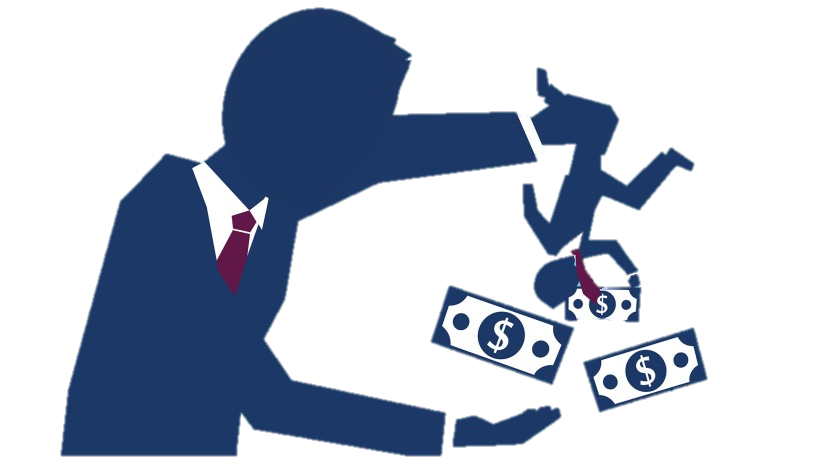 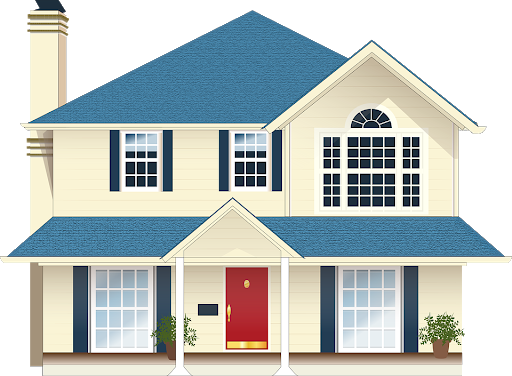 الحرص على كتابة الديون خوفًا من النسيان و من انقضاء الأجل
الحرص على نقل الملكية أي حق عين بطريقة رسمية.
الحرص على التعامل بما شرع الله لتوثيق الديون كـ الرهن والضمان.
الحرص على توثيق الديون بالكتابة والاشهاد.
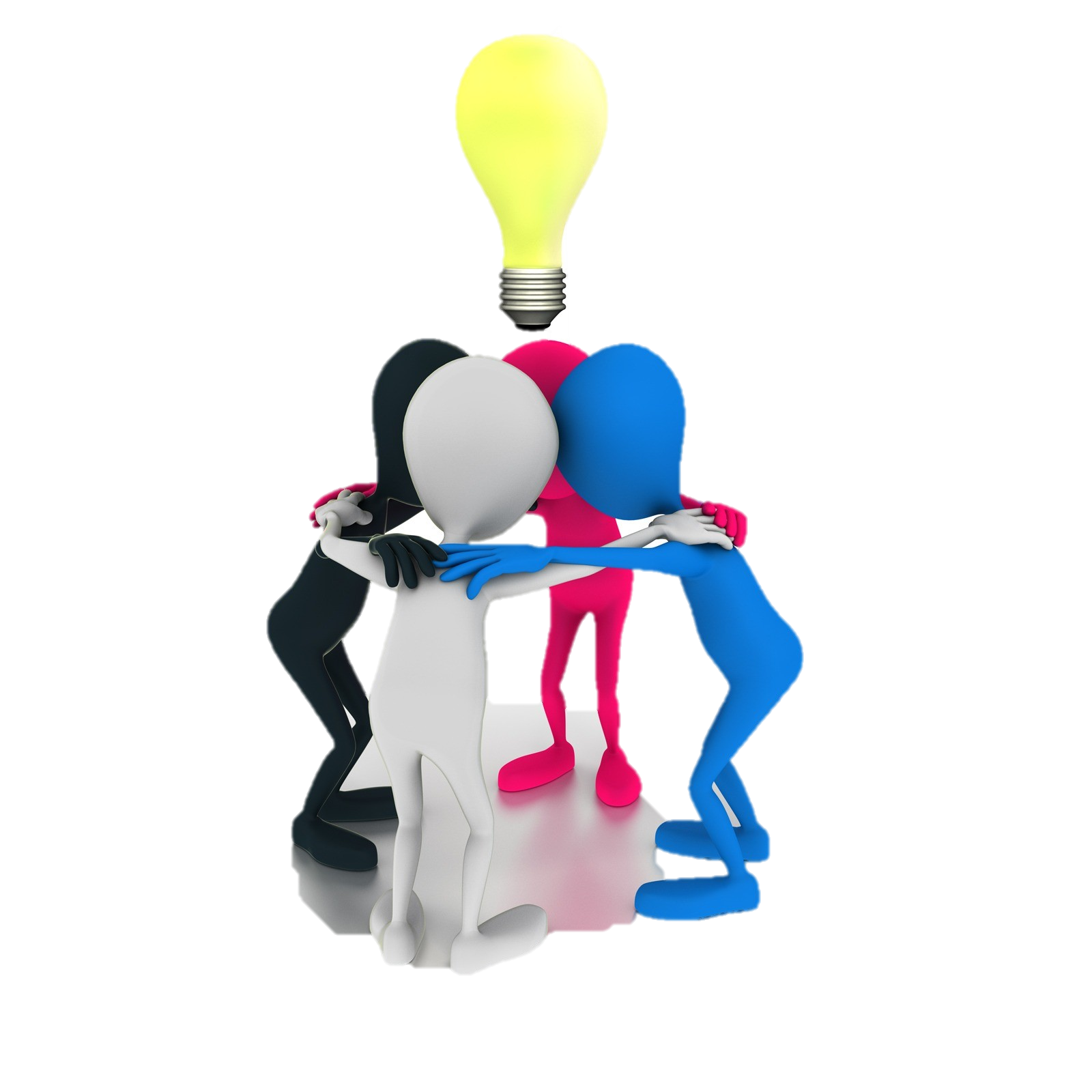 تعاون/ي مع مجموعتك في إيجاد حلولاً للحد من الخلافات المؤدية الى النزاعات حول الحقوق والديون:
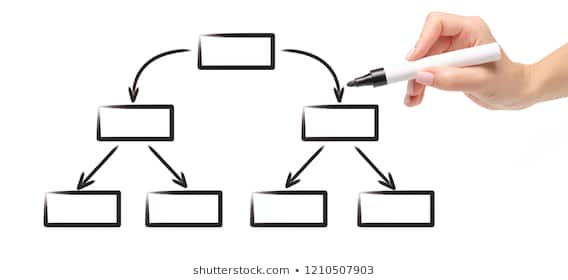 خريطة مفاهيم
ارسم/ي خريطة مفاهيم توضّح/ين فيها 
أقسام الصلح وأحكامه
بارك الله فيكم ابنائي الطلاب ، بناتي الطالبات ..
ووفقكم لما يُحب ويرضى
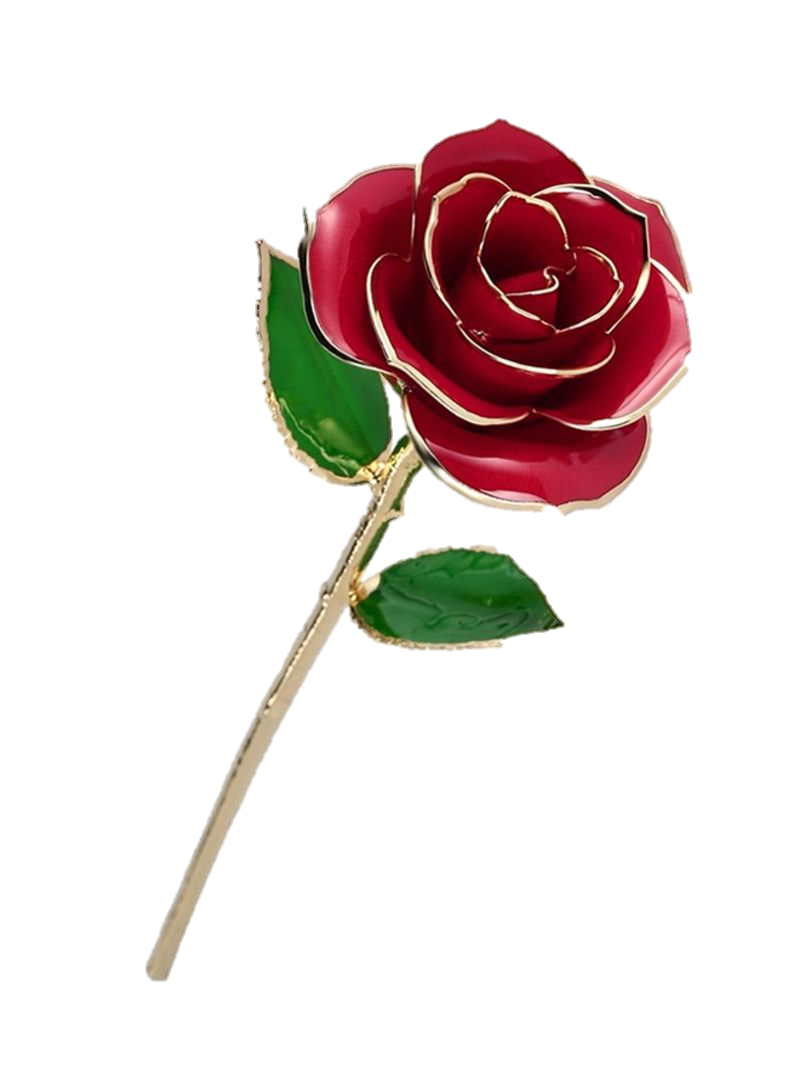 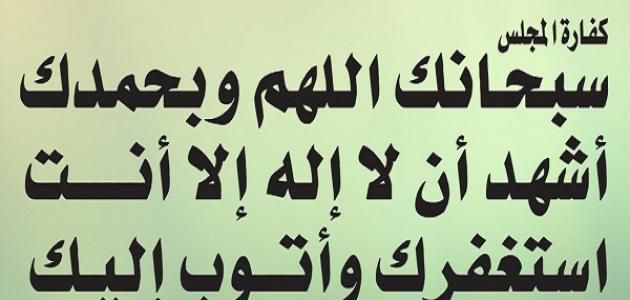 للمزيد من العروض
+966 564378627
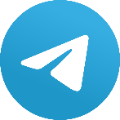